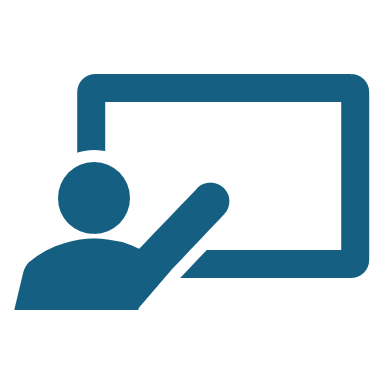 Name, Department
Attendance Staff Training Template
Directions for Use of Slide Deck
This slide deck is designed to help you create attendance training sessions for individuals in your district who support attendance.
Please note that some slides are duplicated with slight variations. This allows you to select the content most relevant to your training needs. 
Download the content and delete, reformat or re-arrange slides to meet your district’s individual need and style. Please do not modify slides with the OSPI logo, as they contain essential statewide policy and practices.
[Speaker Notes: This slide is intended for providing information only]
School district’s vision, mission, and values
Vision:

Mission:

Values:
[Speaker Notes: This can be a slide about the school district’s vision, mission, and values (strategic plan).]
Equity Statement
Equity Statement
[Speaker Notes: This slide is for the district’s equity statement.]
Meet the Team
Meet the Team
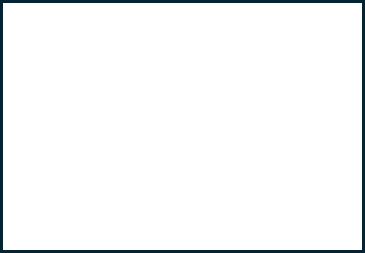 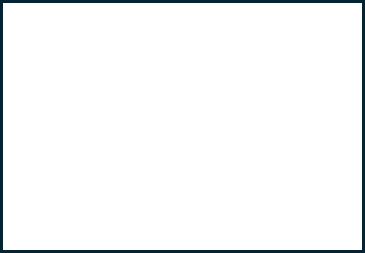 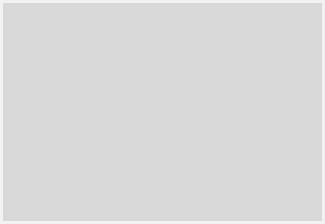 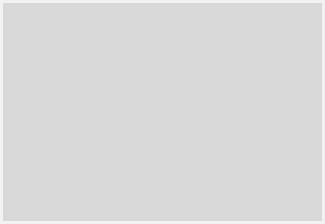 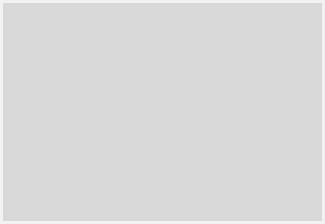 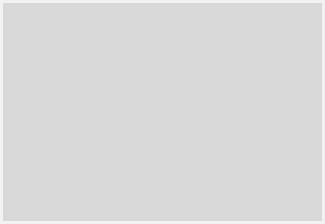 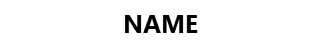 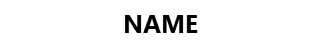 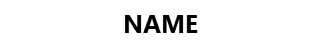 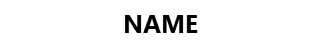 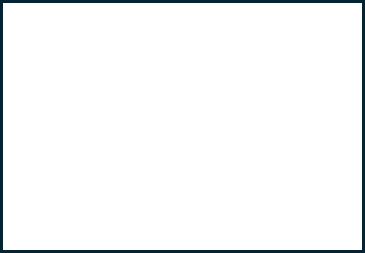 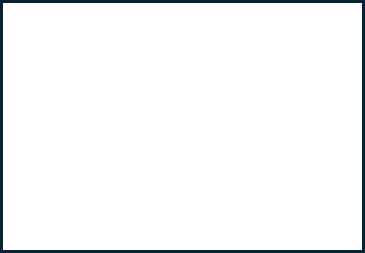 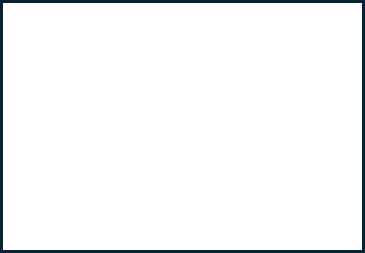 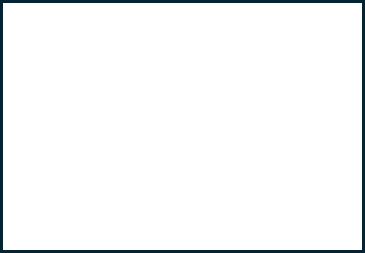 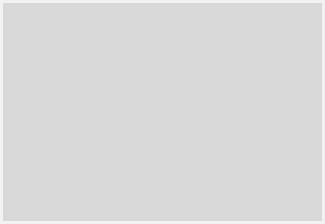 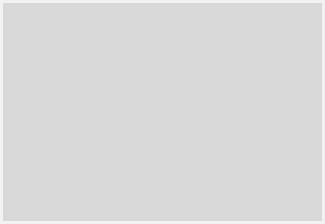 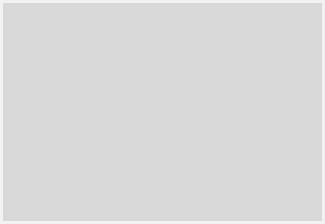 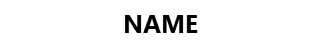 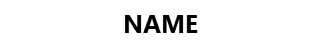 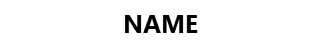 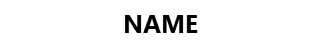 [Speaker Notes: This slide can be used as an introduction slide to a team or can be used as a template for a photo introduction to yourself.]
Agenda:
[Speaker Notes: Including an agenda for your meeting allows the individuals attending the presentation to prepare for what is coming up.]
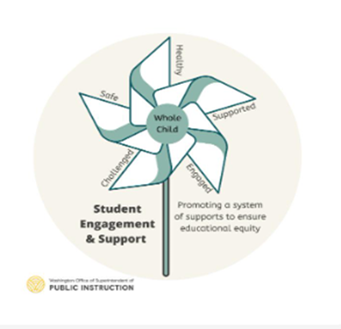 OSPI Attendance Guiding Principles
Attendance and engagement are foundational to student learning
Absences tells us when a student has not accessed instruction, and therefore all absences matter
Absences are a critical early warning indicator that:
can reflect inequities that are caused by or perpetuated by our systems  or
when a student and family might need more support
We have an opportunity to get curious about why students aren’t attending
Students and families are our best partners to understand the barriers to attendance
The purpose of attendance and truancy interventions are to reduce barriers to attendance and support students to engage; not to punish
Schools and districts have lots of opportunity for prevention and intervention before involving the Court
[Speaker Notes: Use this slide to ground staff in OSPI’s Attendance Guiding Principles. This slide is not made for edits or adaptation.]
Education is a basic, constitutional right for all children in Washington
[Speaker Notes: Education is a Right 
Education is a basic, constitutional right in Washington for all children. Schools and districts have specific responsibilities to enroll students and provide access to public education.]
Why Does Attendance Matter?
“Reestablishing a routine of daily attendance- recognizing that students might miss a day on occasion – in school is crucial to nurturing an educated, healthy and skilled next generation with the hard and soft skills needed for a strong economy”
~Attendance Works
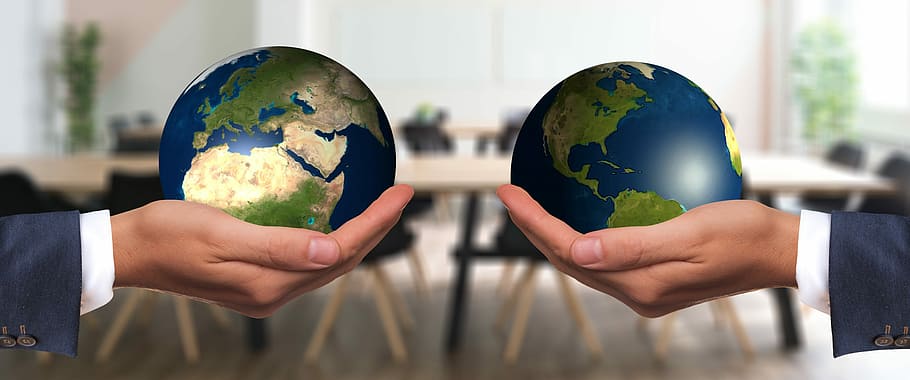 Attendance Works Policy Brief 2024
Attendance is part of an Early Warning System
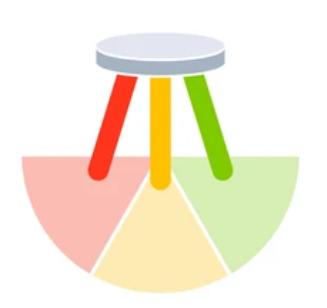 Data system that integrates these three data points to provide early intervention:

Attendance 
Behavior 
Course Performance
[Speaker Notes: Attendance along with behavior and course performance is part of the early warning system suggesting that a student could need additional supports.]
State Requirements – Compulsory Attendance
[Speaker Notes: The next group of slides provides information on State Requirements for Compulsory Attendance.]
The Becca Bill: 28A.225.RCW
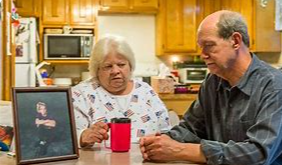 Community Engagement Boards
All school districts must designate and coordinate a board of volunteers to address excessive absenteeism and truancy
“Becca” Rebecca Hedman
Becca’s chronic truancy and running away from home led to her murder at the age of 12.
1993
1995
2016
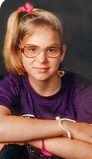 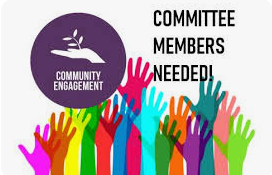 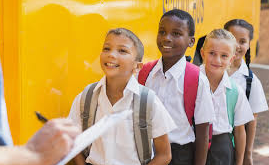 Becca’s parents and legislators lobbied to pass the Becca Bill, requiring children 8 to 18 to attend public school regularly, with few exceptions.
[Speaker Notes: This slide is a timeline of the Becca Bill. This also provides information on Community Engagement Boards.]
State Requirements – Compulsory Attendance
[Speaker Notes: The next group of slides provides information on State Requirements for Compulsory Attendance.]
Purpose of the Becca Law
[Speaker Notes: Historically, truancy has been treated as a punishment. However, the purpose of the Becca law is really support. It's there to provide safety for students and help for families.  It is there to encourage communication between schools and families.]
Chapter 28A.225 RCW
Mandatory attendance ages 8 – 18
Interventions to reduce absences
Parent conferences
Assessment/screener
Data-based interventions
Attendance agreement
Referral for IEP/504
Truancy petition after 7 unexcused/month or 15 unexcused/year
Petition is STAYED
Referred to a Community Engagement Board, continued efforts to reengage students


SB 5290 (2019)
Eliminated the Valid Court Order (VCO) which enabled courts to place youth in juvenile detention for violation of a court order
[Speaker Notes: We are trying to shift culture and mindset around truancy from a punitive mindset to that of what is the root cause, and how can we support you and your family to address it?]
Elementary Attendance & Truancy Required Steps
Secondary Attendance & Truancy Required Steps
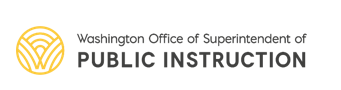 State law requires districts to take steps when students are absent
[Speaker Notes: School districts are required to intervene early such as providing notice that a student is missing school, conferencing with the family, and working with them to identify barriers as well as offer interventions to improve attendance prior to filing a truancy petition. Schools also refer families to community engagement boards which is an intensive intervention with community partners to develop an intervention plan and wrap around supports.   
The law also outlines several steps that districts must take when students have unexcused absences. This table is a summary of those steps. Linked in the slide is the Elementary Attendance & Truancy Required Steps and Secondary Attendance & Truancy Required Steps. These are a helpful tool regarding the summary of the required steps.]
Districts’ Required Steps when Students are Absent Unexcused
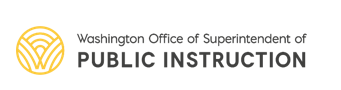 Elementary Attendance & Truancy Required Steps
Secondary Attendance & Truancy Required Steps
[Speaker Notes: School districts are required to intervene early such as providing notice that a student is missing school, conferencing with the family, and working with them to identify barriers as well as offer interventions to improve attendance prior to filing a truancy petition. Schools also refer families to community engagement boards which is an intensive intervention with community partners to develop an intervention plan and wrap around supports.   
The law also outlines several steps that districts must take when students have unexcused absences. This is a summary of those steps. Linked in the slide is the Elementary Attendance & Truancy Required Steps and Secondary Attendance & Truancy Required Steps. These are a helpful tool regarding the summary of the required steps.]
Chapter 392-401 WAC
Definition of absence
Excused absences
 Safety
 Migrant, homeless, foster care
 Cultural or religious participation
 Physical or mental health
 Suspensions or expulsions
 Districts define through policy
Requires outreach and attempts to reengage if student is withdrawn
Statewide Definition of Absence, Excused and Unexcused
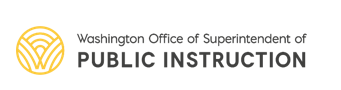 [Speaker Notes: Absences due to the following reasons must be excused:
(a) Physical health or mental health symptoms, illness, health condition or medical appointment for the student or person for whom the student is legally responsible. Examples of symptoms, illness, health conditions, or medical appointments include, but are not limited to, medical, counseling, mental health wellness, dental, optometry, pregnancy, and behavioral health treatment (which can include in-patient or out-patient treatment for chemical dependency or mental health);
(b) Family emergency including, but not limited to, a death or illness in the family;
(c) Religious or cultural purpose including observance of a religious or cultural holiday or participation in religious or cultural instruction;
(d) Court, judicial proceeding, court-ordered activity, or jury service;
(e) Post-secondary, technical school or apprenticeship program visitation, or scholarship interview;
(f) State-recognized search and rescue activities consistent with RCW 28A.225.055;
(g) Absence directly related to the student's homeless or foster care/dependency status;
(h) Absences related to deployment activities of a parent or legal guardian who is an active duty member consistent with RCW 28A.705.010;
(i) Absences due to suspensions, expulsions or emergency expulsions imposed pursuant to chapter 392-400 WAC if the student is not receiving educational services and is not enrolled in qualifying "course of study" activities as defined in WAC 392-121-107;
(j) Absences due to student safety concerns, including absences related to threats, assaults, or bullying;
(k) Absences due to a student's migrant status;
(l) Absences due to an approved activity that is consistent with district policy and is mutually agreed upon by the principal or designee and a parent, guardian, or emancipated youth; and
(m) Absences due to the student's lack of necessary instructional tools, including internet access or connectivity.]
Chapter 392-401 WAC
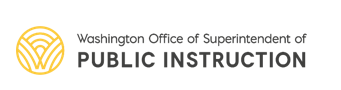 [Speaker Notes: Provides information regarding Washington Administrative Code regarding attendance.]
Outreach and Intervention Requirements
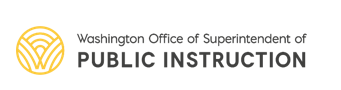 [Speaker Notes: WAC 392-401 states:

(i) A school and/or district point person/people to maintain the list, keep it updated, and coordinate the outreach;
(ii) School or district staff assigned to conduct the outreach and attempts at reengagement in coordination with community partners or other programs;
(iii) Multiple methods of communication and outreach in a language or mode of communication that the parent understands including phone calls, texts, letters, and home visits;
(iv) Referral to community-based organizations;
(v) Documentation of the attempts to reach student and family; and
(vi) Follow the required steps to address unexcused absences in chapter 28A.225 RCW]
OSPI Guidance
Where do attendance requirements come from?
Administrative Rule
Chapter 392-401 WAC
OSPI
Statute
Chapter 28A.225
Legislature
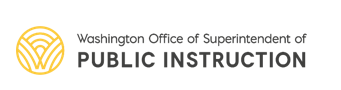 Elementary Attendance & Truancy Required Steps
Secondary Attendance & Truancy Required Steps
Truancy screener guidance
Everything else is local control
For example:
Withdrawing students
Tardies
Makeup work
Responses to excused absences
If it’s a requirement, we will use language like “must”
If it’s not in statute or rule, it’s a recommendation
WSSDA model board policy can be adopted and altered by your Board
There’s a lot of practice that isn’t covered by any of these
Hot topic: Excessive Excused Absences
Districts have authority to create policies addressing excused absences.
Recommendations: 
Does not solely place responsibility on the students (e.g. Dr.’s note after 15 excused absences)
District actions and interventions that seek to understand barriers and provide support
Consider truancy only after made reasonable effort to address excused absences (or there’s valid reasons for continued absences.)
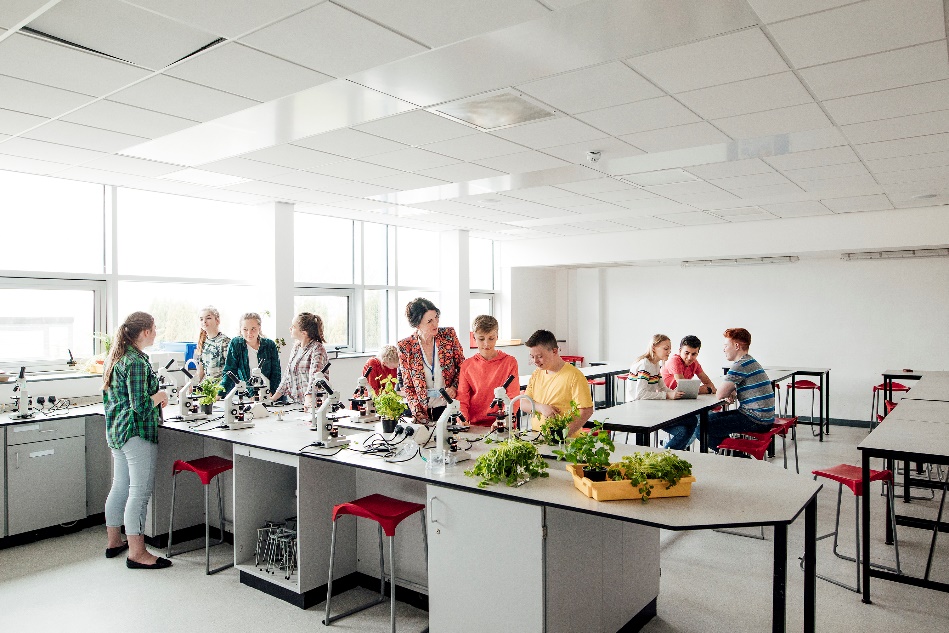 Resource: Attendance & Truancy FAQ
[Speaker Notes: If you have a team who has access to data and is supporting a continuum of tiered supports, then a policy that articulates when you’re going to stop excusing absences doesn’t have to be used as much.]
Policies & Procedures
What does OSPI say about Excused vs. Unexcused?
WAC 392-401 – Absences

Sets the floor of what should be considered excused
Districts have considerable flexibility to operationalize
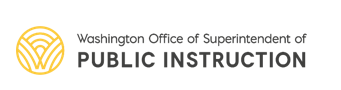 [Speaker Notes: One of the questions I get asked a lot is: are vacations excused or unexcused? To which I have an answer, it depends on what your district policy and school procedures are.]
Policies & Procedures
Why are we focused on attendance?
[Speaker Notes: In addition to it being our job😊, we firmly believe that attendance is essential to student learning and success. We define attendance as “accessing instruction”. When our students are not accessing instruction, and the suite of supports, extracurriculars and relationships, that our schools offer, they are missing out on an opportunity for a successful future.]
Parents/guardians and children have a legal responsibility to enroll in education and attend
RCW 28A.225.010
What is chronic absenteeism?
OSPI measures Chronic Absence and reports the inverse on Report Card as: “Regular Attendance”
10% or more of school days
Chronic Absenteeism
Excused
Unexcused
[Speaker Notes: OSPI’s Report card reflects the number of students who are in regular attendance, which means that 70% of students are attending 90% or more of their school days. Just a reminder on definitions, when we talk about chronic absenteeism, we are talking about a student missing 10% or more of their school days for any absence, excused or unexcused, it measures missed learning time.]
What is Chronic Absenteeism?
10% or more of school days = 2 days a month
Chronic Absenteeism
Excused
Unexcused
11/1/2024  |  31
[Speaker Notes: Just a reminder on definitions, when we talk about chronic absenteeism, we are talking about a student missing 10% or more of their school days for any absence, excused or unexcused, it measures missed learning time.]
Regular Attendance
Chronic absence in PreK – 2nd grade: less likely to read at grade level by 3rd grade ->

4 times more likely than proficient peers to not graduate

Chronic absence in any 2 years between 8th – 12th grade: 50% chance of not finishing high school
Regular attendance is critical to student success
Attendance in the Early Grades: Why it Matters for Reading
Utah Data Alliance – Chronic Absenteeism Research Brief
32
| 11/1/2024 |
[Speaker Notes: What we know about attendance is that when students miss 10% or more of their school days in kindergarten and 1st grade, they are significantly more likely to not be reading at grade level by the third grade. And reading at grade level by the third grade, is a significant building block to future success, so much so that a student not reading at grade level by the third grade is four times more likely to not graduate than their peers. The impact of not attending in middle and high school is also significant, a student who is chronically absent any two years between 8th and 12th grade is 50% more likely to not graduate from high school.]
Differentiating Terms
Excused and unexcused absences: a student missing 10% or more of their school days, excused and unexcused
Chronic Absence
Unexcused absences: 7 unexcused absences in a month or 15 unexcused absences in a year.
Truancy & Compliance
Shared Goal
Regular attendance, students accessing their education.
Differentiating Terms
Chronic Absence

A student missing 10% or more of their school days, excused and unexcused
Truancy
Unexcused absences
7 unexcused absences in a month or 15 unexcused absences in a year
[Speaker Notes: All absences matter]
Chronic Absence: Research Highlights
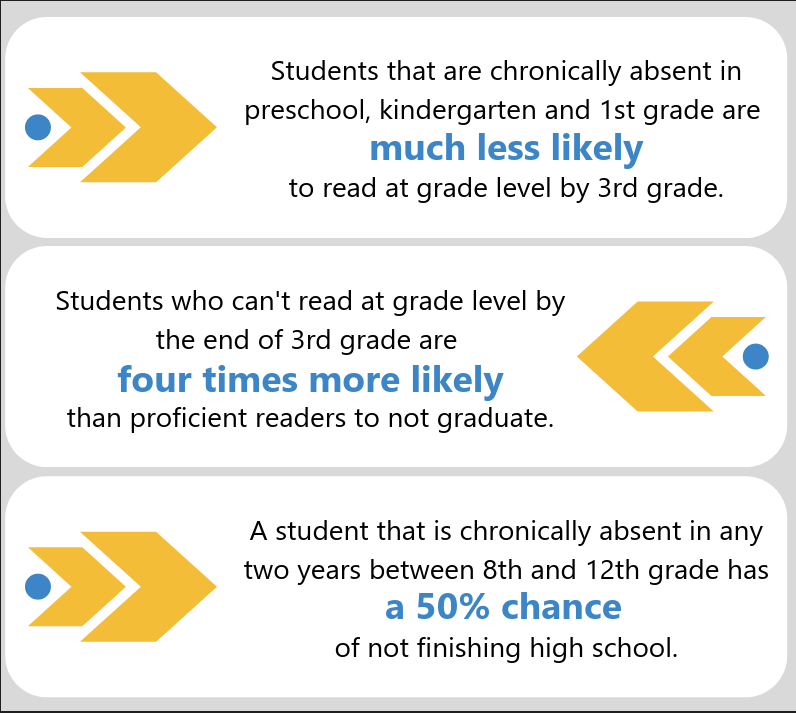 Chronic Absence: 
Research Highlights
Attendance in the Early Grades: Why it Matters for Reading

Utah Data Alliance – Chronic Absenteeism Research Brief
35
| 11/1/2024 |
Attendance Matters
Attendanceworks.org
Partnerships
Connect with your Student Information Systems Administrator Team
Guest Speakers
Consider inviting key partners to discuss attendance:
Principals in schools that are teaming around attendance
McKinney Vento Specialist
Special Education Team
Student Information Systems Administrator/Team
ESD Attendance Support
Why do students miss school?
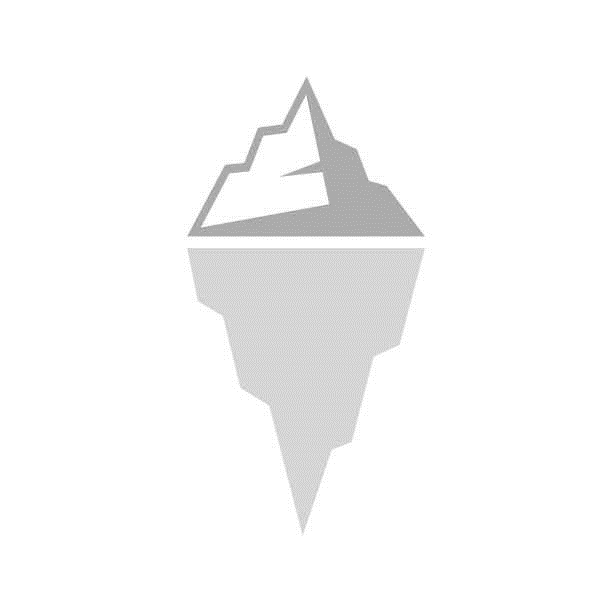 Absenteeism has many influencing factors
Experiencing homelessness
Physical illness
Anxiety or depression
Student 
Community
School
Family
Caring for siblings
Transportation
Do not feel welcome or belong at school
Have fallen behind in learning
Unsafe or challenging home environment
[Speaker Notes: Why are students absent? Attendance is an indicator that can tell us any number of things! When a student is absent it could be because they have to go to the dentist, it could be because they are feeling anxiety or depression, the student might have responsibilities at home like taking care of their siblings, transportation may be a big issue, parents might be undervaluing regular attendance because they just don’t know the research and how many days missed are putting their students at risk, students could be experiencing bullying at school, or maybe they don’t feel socially connected, and staying home feels safer than braving the loud, busy, crowded comprehensive high school where they don’t have many friends or an adult who notices when they’re gone. 
Don’t take my explanation to mean that we don’t believe students and parents have choice or influence over their attendance, it’s just that the context of their experience matters greatly to their attendance, which is a behavior, we can think about it like we think about behavior, as communication, what are the needs they are trying to communicate, and what can we do to understand them and meet them?]
Absenteeism Underlying Causes
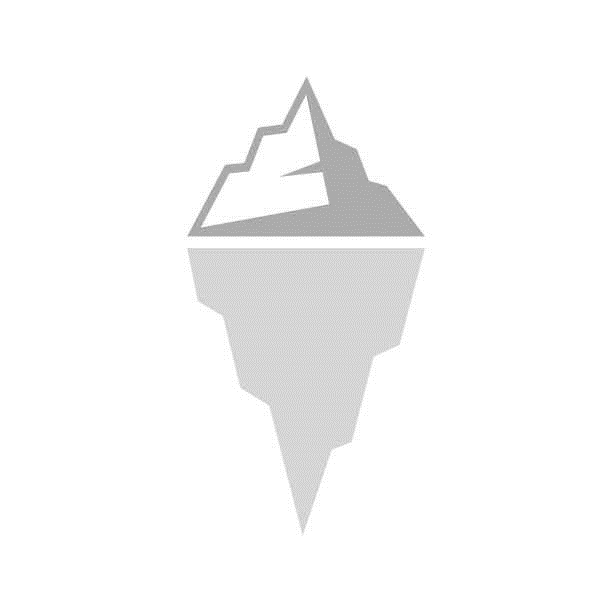 Absenteeism is an indicator with many underlying causes
Anxiety or depression
Physical illness
Caring for Siblings
Feeling unwelcome or lack of belonging at school
Transportation
Feeling  academically behind
Unsafe or challenging home environment
[Speaker Notes: Why are students absent? Attendance is an indicator that can tell us any number of things! When a student is absent it could be because they have to go to the dentist, it could be because they are feeling anxiety or depression, the student might have responsibilities at home like taking care of their siblings, transportation may be a big issue, parents might be undervaluing regular attendance because they just don’t know the research and how many days missed are putting their students at risk, students could be experiencing bullying at school, or maybe they don’t feel socially connected, and staying home feels safer than braving the loud, busy, crowded comprehensive high school where they don’t have many friends or an adult who notices when they’re gone. 
Don’t take my explanation to mean that we don’t believe students and parents have choice or influence over their attendance, it’s just that the context of their experience matters greatly to their attendance, which is a behavior, we can think about it like we think about behavior, as communication, what are the needs they are trying to communicate, and what can we do to understand them and meet them?]
Root Causes that Impact School Attendance
Root Causes that Impact School Attendance
Root Causes
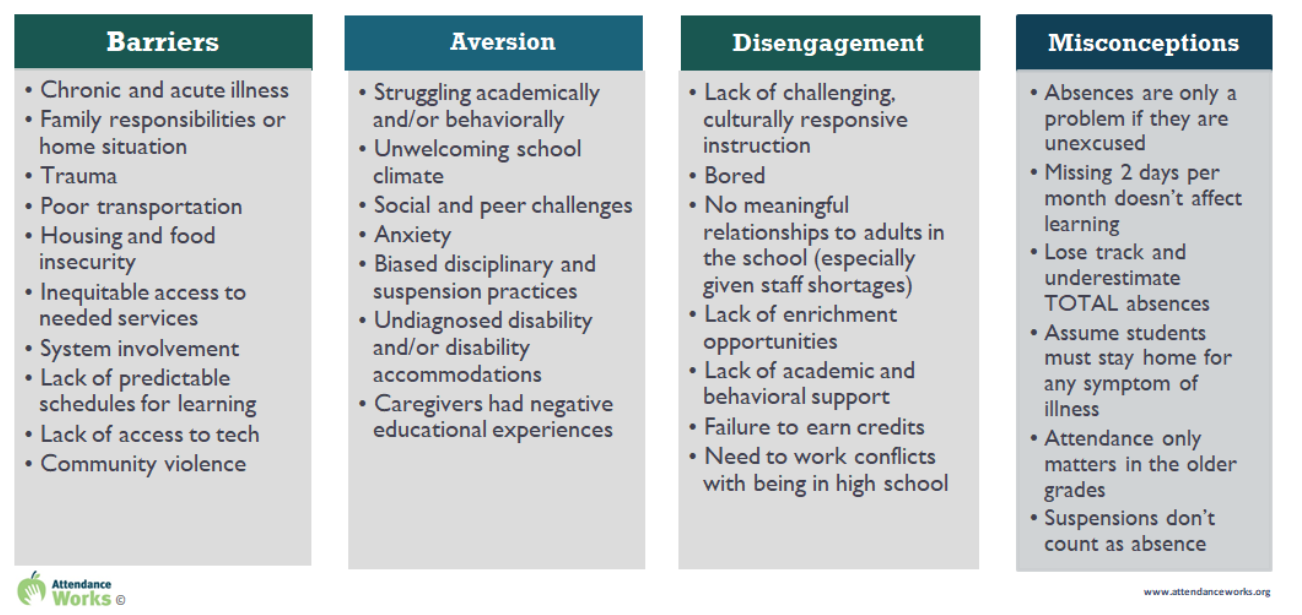 [Speaker Notes: There are many root causes to why a student is missing school. Attendance struggles are a symptom of barriers that a family is facing. Connecting with a family with curiosity allows us to identify supports and resources that can help to turn a student’s attendance around.]
Potential underlying causes of absences
Unsafe school or community
Mental Health
Disability: diagnosed or undiagnosed
Transportation
Illness – Health Issues
No relationships or connection at school
Unwelcoming school climate
Access to secure housing
Instruction is not rigorous, relevant or engaging
Lack of clean clothes and other barriers
Perceptions that attendance is not important
[Speaker Notes: There are many root causes to why a student is missing school. Attendance struggles are a symptom of barriers that a family is facing. Connecting with a family with curiosity allows us to identify supports and resources that can help to turn a student’s attendance around.]
What can we do to impact attendance?
Teaching Attendance
https://vimeo.com/230450975
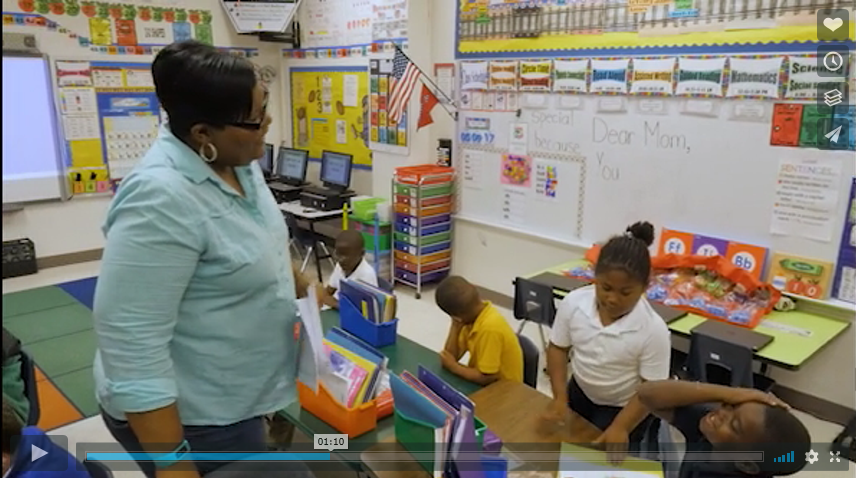 Greetings at the Door
Making Connections with Greetings at the Door
4 Ways to Start Connecting with Students in the First Week Back
How do we communicate about absences?
Tone
Letters
Acknowledging absences in a supportive manner
In person 
We miss you postcards
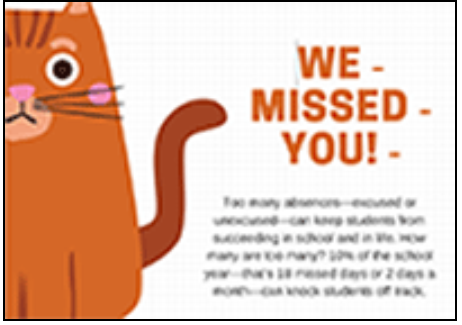 [Speaker Notes: What tone do we use when we are talking to students and families about missing school or being late?  Take a second to reflect on the last time you discussed absences with a student or their caregiver – what was the tone?  You don’t have to share it.  OR maybe you can remember a time when your child was late or absent – what was the tone of the conversation from the school?  You don’t have to share.  But out of curiosity, if you’re willing, how many of you reflected that the tone was a little judgey, or maybe shameful, or maybe a little dismissive, or guilt?  How many of you recall a supportive conversation?  How many of you could not think of a conversation?  We, in this room, and all people really, do not respond well when someone tries to shame us, threaten us, dismiss us, ignore us, judge us – so we need to think deeply about how we are communicating to students and families when they are absent or late.  We have an opportunity to build relationships – and offer support – absences are that kind of signal.  Let’s not squander it.  

Our school is a better place when you’re here – even if it’s not true]
How are We Talking to Parents About Attendance?
Approach the issue of absences out of concern, rather than compliance

Frame the discussion around “absences” rather than “attendance”

Connect parents to the class curriculum to help them understand what their child may be missing
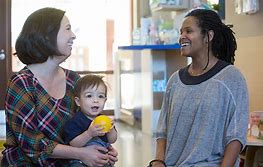 California Communications Toolkit
[Speaker Notes: Part of a toolkit created by the California Attorney General’s Office, the Ad Council, and the California Endowment, they sent communications experts to talk to nearly 1,000 parents of elementary school children who missed 10+ school days in the previous year.  The website has a number of communication guides for teachers, secretaries, administrators, and nurses with these helpful tips. 
1. Approach the issue of absences out of concern, rather than compliance
✓✓ Make parents feel supported, rather than guilty and in trouble
2. Refer to absences by month, rather than by year.
✓✓ Point out that just “2 days missed per month” has consequences, instead of “18 days missed per year”
5. Frame the discussion around “absences” rather than “attendance”
✓✓ Talking about “attendance” validates what parents already believe they do; talking
about “absence” focuses their attention on what they’re missing
7. Give parents specific reasons why absences matter, rather than making vague statements
✓✓ Say things like…
“You cannot make up for too many absences with homework or take-home assignments”
“Too many absences will allow them to fall behind in reading, writing and math”
“Too many absences now can actually make them less likely to graduate high school”
8. Connect parents to the class curriculum to help them understand what their child may
be missing
✓✓ Say things like…
“We are learning to identify numerators and denominators this week. Please make sure your
child does not miss school because his/her understanding of this lesson will make him better
prepared for next week’s lesson on adding fractions with common denominators”\]
Conversation like: “Tell me more about what’s going on with your classes, and at home.  Can you tell me more about why your missing school?”

Use research to show impacts of absences as opposed to an accountability message

Motivational Interviewing – what will drive the student to engage and change behavior?

Agreement that includes commitments from school, student, and family if necessary
From “Parent Conference” to “Conversation”From “Contract” to “Commitment”
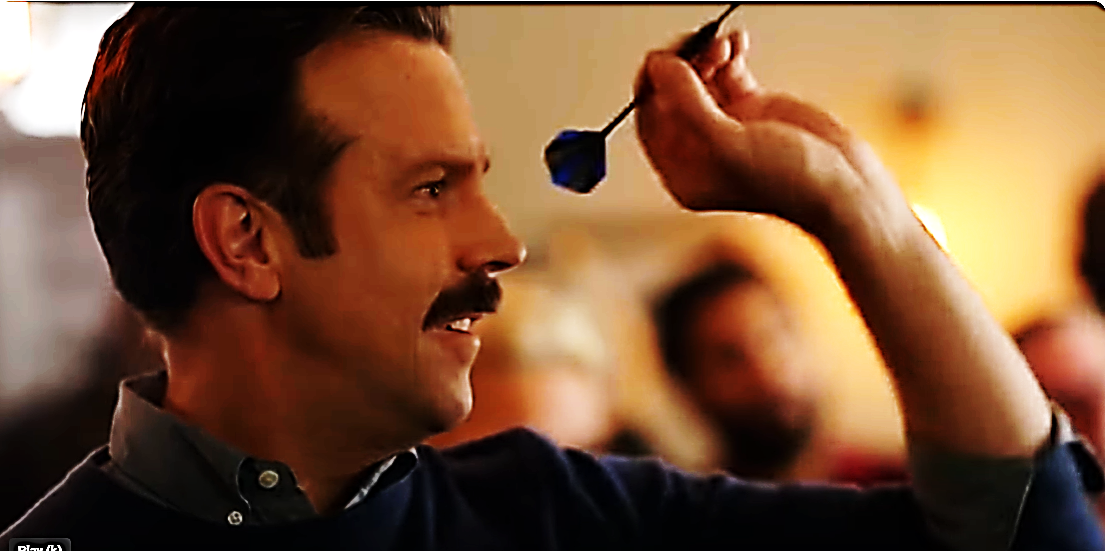 “Be Curious, Not Judgmental”
[Speaker Notes: Stay curious. What we know about attendance is that the reasons a student is absent can because of multiple factors, some of those can originate in the school building, some of those might be at home. But we don’t know until we explore it with the student and family. We have an opportunity to stay curious. Not make assumptions. 
Balancing accountability with support. We do believe that everyone has responsibility, including students, parents, but also educators, administrators, and us.]
Learning
What are you learning about why students are absent?
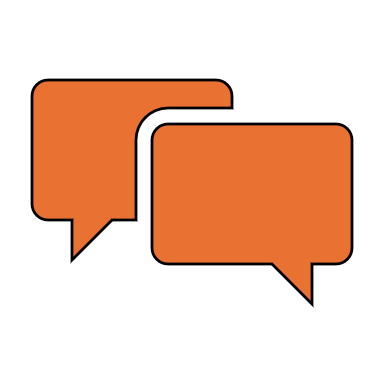 [Speaker Notes: This is a good slide for a check in around the room, so that people can share either in a large group what they have learned, or in small groups. It is an opportunity to clarify that the information provided is understood, and answer questions that might be developing.]
Attendance Awareness Campaign 2024
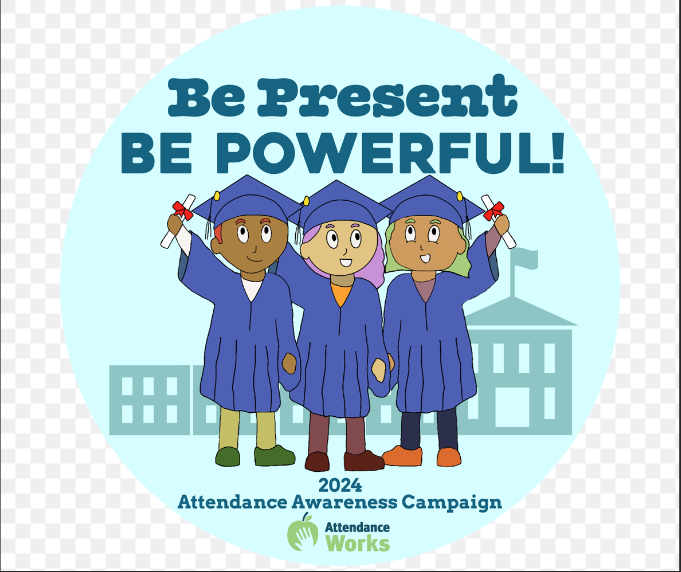 Social Media Campaign
Newspaper and/or Radio
Community partners to promote attendance
Plan for back-to-school events
Superintendent Call to Action
Attendance Works
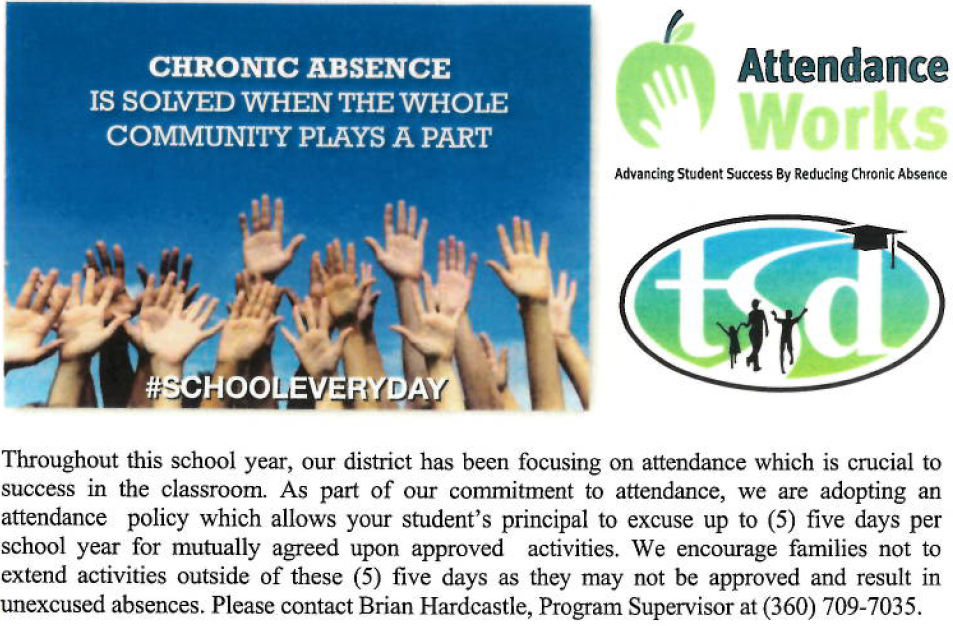 Attendance Data
Chronic Absenteeism 2022-2023 School Year Data for Washington State
[Speaker Notes: You can add comparison charts for your local school district data. Copy chart into another blank slide, and select Chart Design and then edit data- you can add your data in to give a comparison.]
2022-23 Percent of Washington State Students Chronically Absent by Federally Reported Race/Ethnicity
[Speaker Notes: You can add comparison charts for your local school district data. Copy chart into another blank slide and select Chart Design and then edit data- you can add your data in to give a comparison.]
2022-23 Percent of Washington State Students Chronically Absent by Program and Characteristic
[Speaker Notes: You can add comparison charts for your local school district data. Copy chart into another blank slide and select Chart Design and then edit data- you can add your data in to give a comparison.]
Chronic Absenteeism 2022-2023 School Year Data
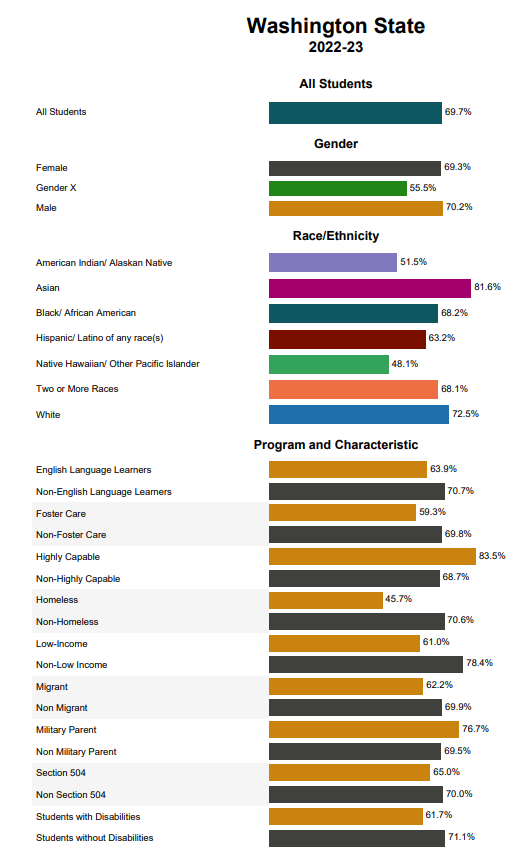 OSPI Report Card | 11/1/2024
Statewide Trends from Washington Report Card (22-23)
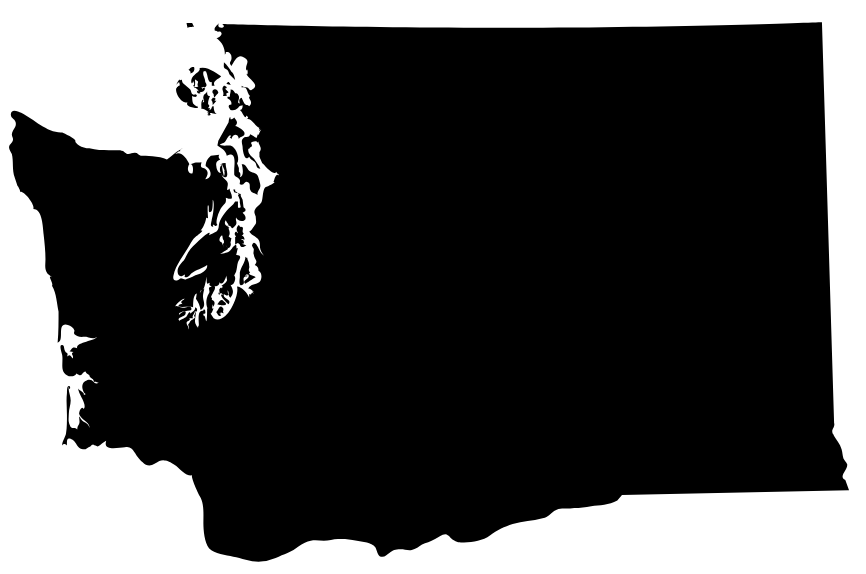 70% 
Students attended 90% or more of their school days
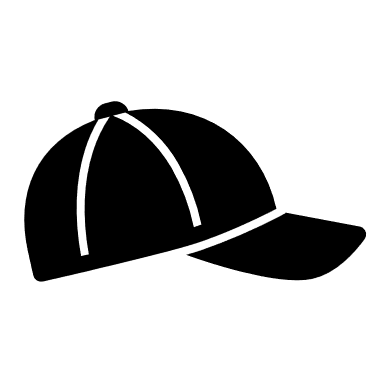 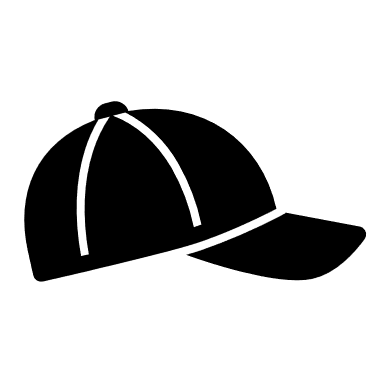 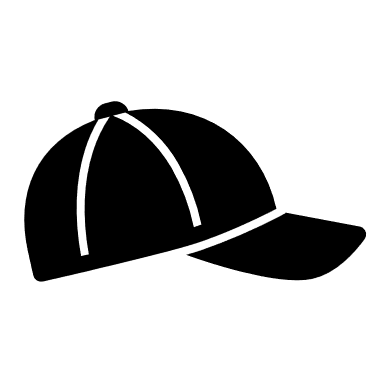 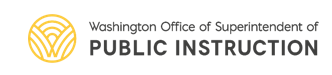 OSPI Report Card | 11/1/2024
[Speaker Notes: Current statewide trends show that 70% of students across the state are in regular attendance, which means that 70% of students are attending 90% or more of their school days.  This is in line with national trends, we are not unique, and the good news is together we know a lot about how to improve attendance.]
Placeholder for your District’s Regular Attendance data
Note – OSPI Report Card shows Regular Attendance, to show Chronic Absence data, subtract the Regular Attendance rates from 1
Attendance is Part of MTSS
Multi-Tiered Responses to Attendance
Multi-Tiered Response to Attendance
Tier 1:  All Students 
Engaging school climate & positive relationships with students and families
Define and teach “good attendance”
Celebrate good and improved attendance
Awareness efforts that educate parents about impact of absences
Absence data is monitored frequently
Proactive & positive messaging for absences
Address common barriers to attendance like transportation
Tier 2:  Students with At-risk Attendance
Personalized early outreach
Group skill building (attendance advisory) 
Action plan addresses barriers and increases engagement
Check in Check Out
Nudge letters
Tier 3:  Students that are Chronically Absent
Coordinated school and interagency response
Home visitors, graduation & family support specialists
Check & Connect
Community Engagement Boards
Attendance is a critical part of MTSS
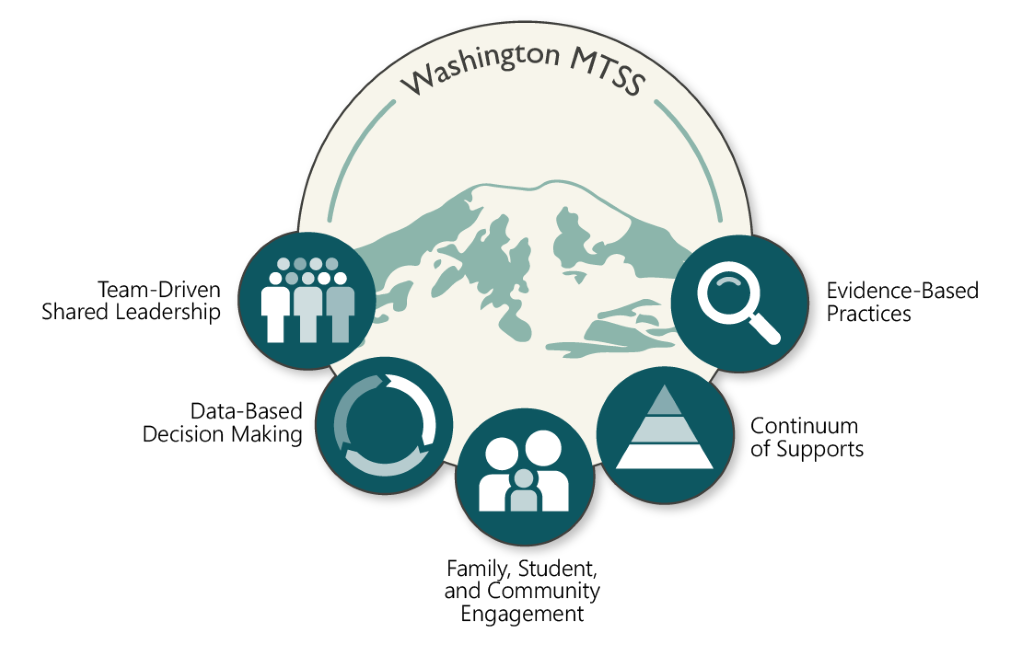 Washington MTSS
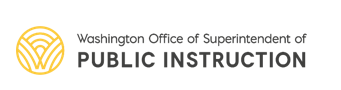 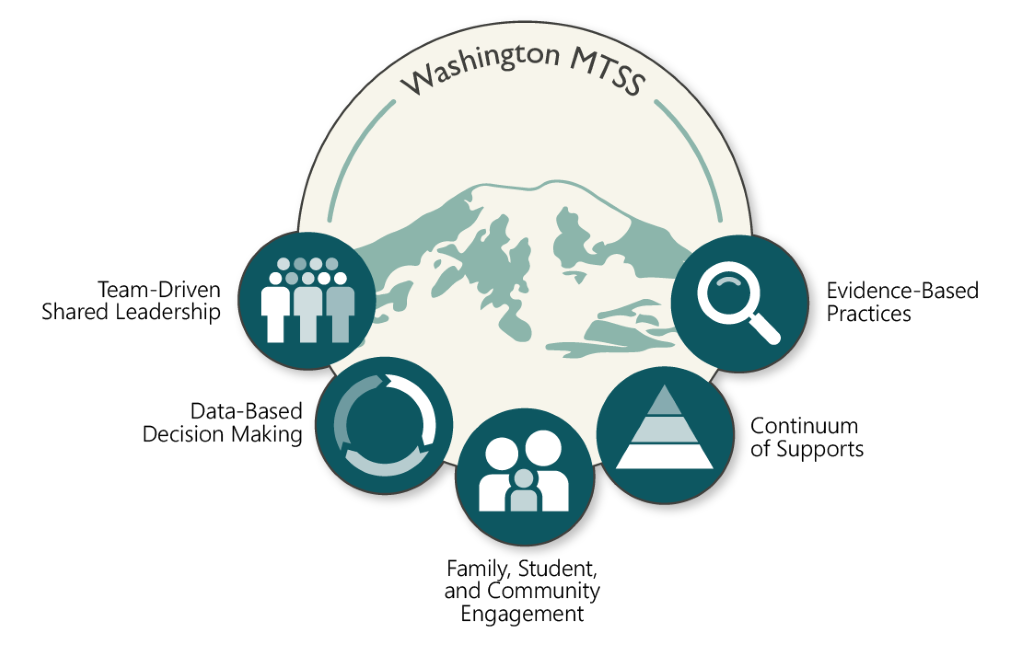 Washington MTSS
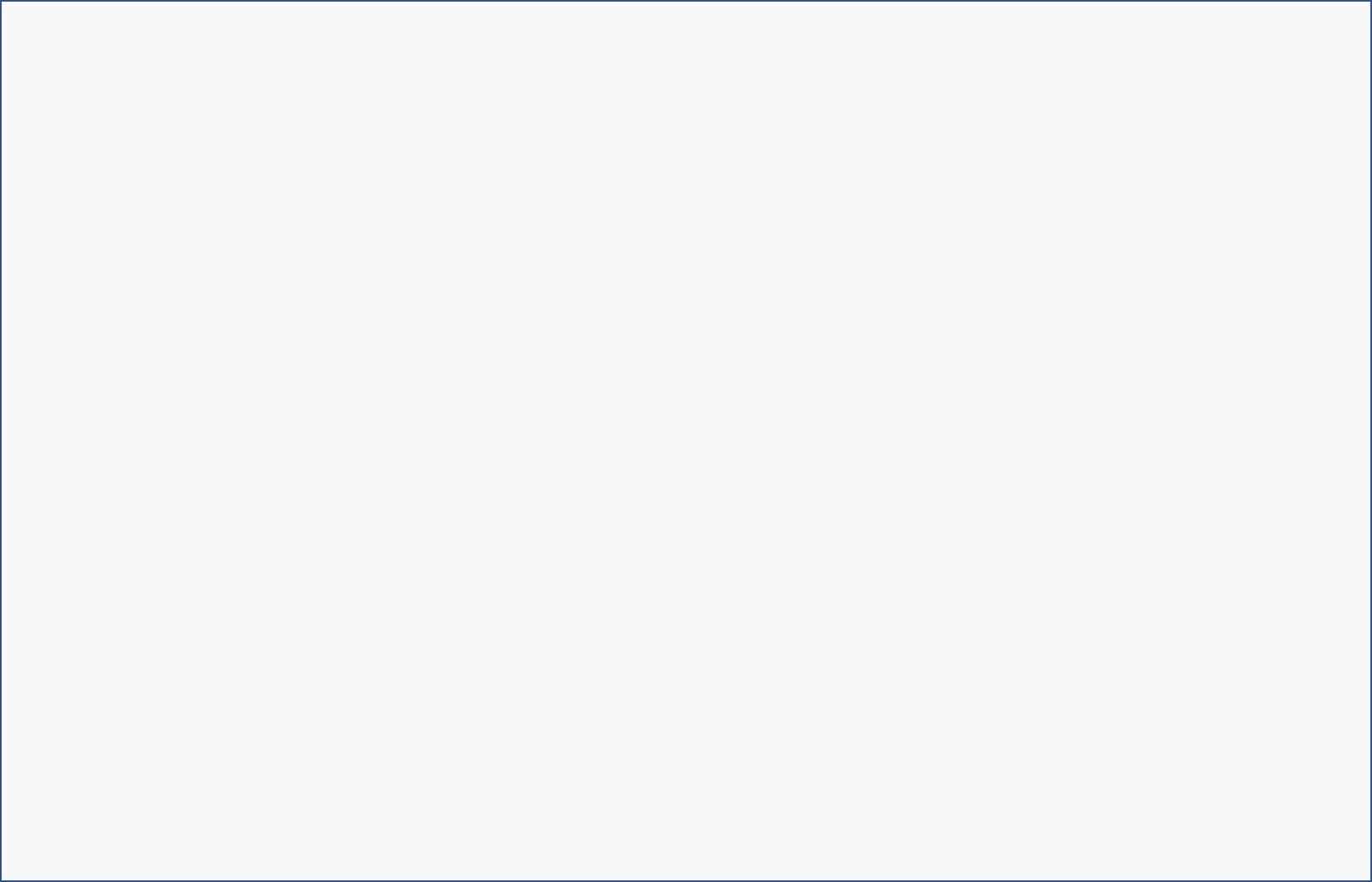 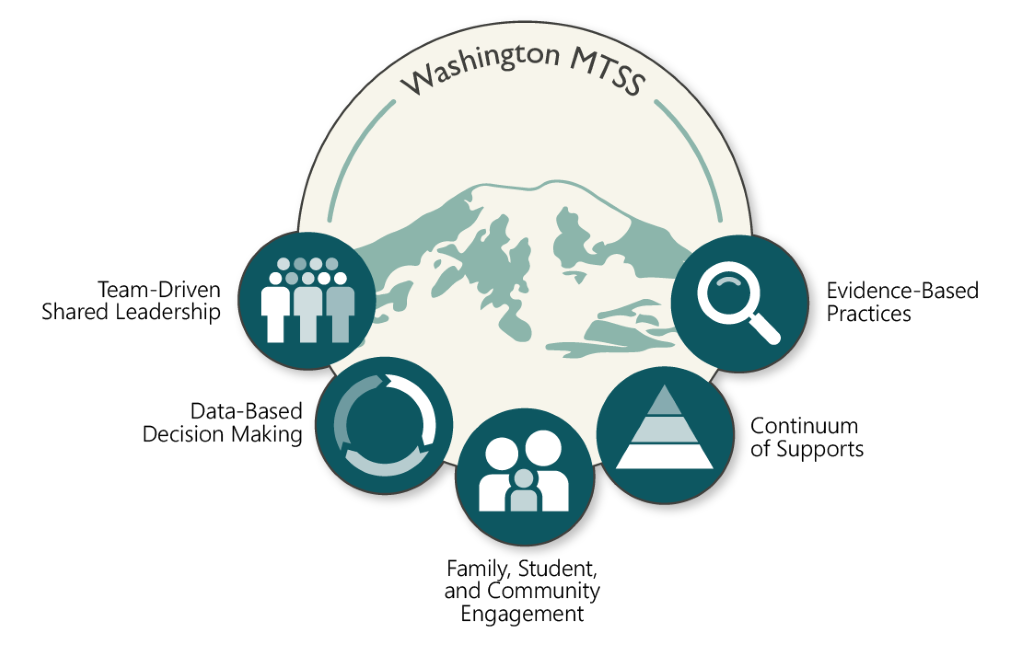 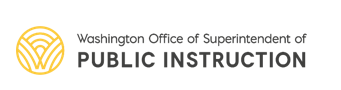 [Speaker Notes: As part of the MTSS structure is teaming]
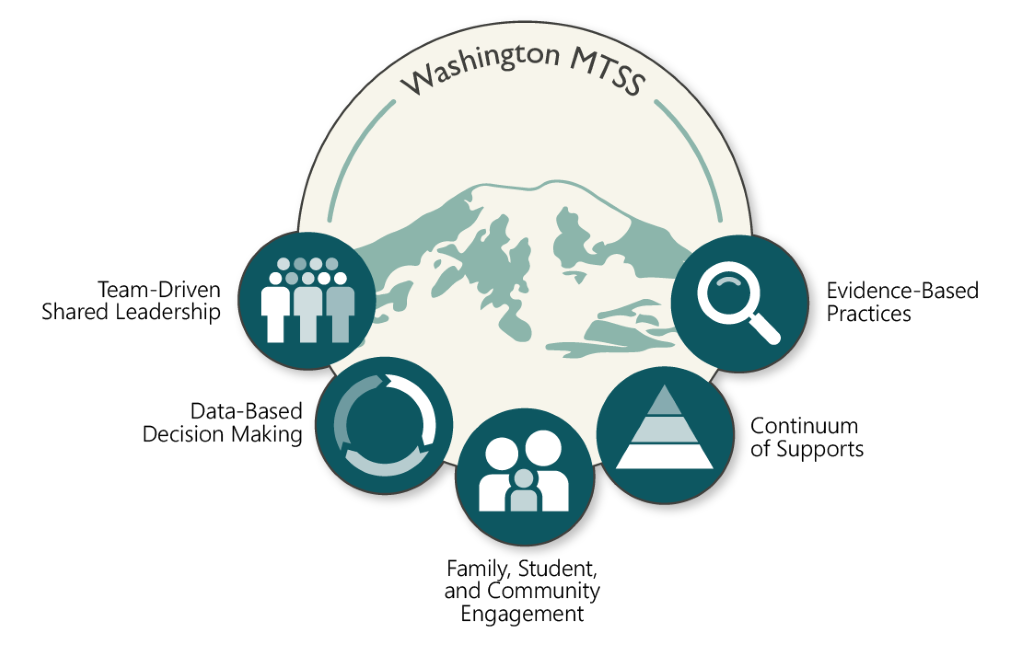 Washington MTSS
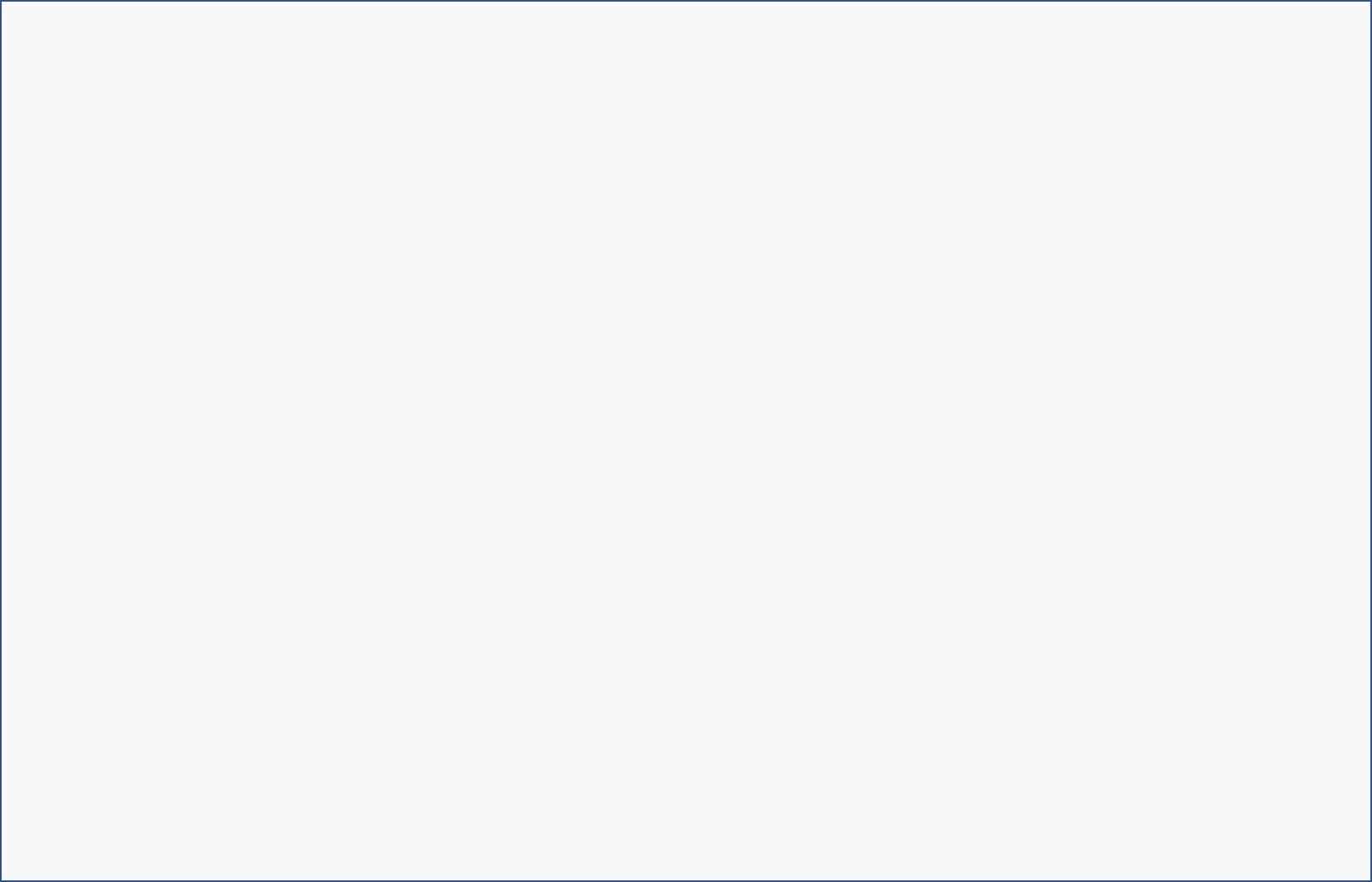 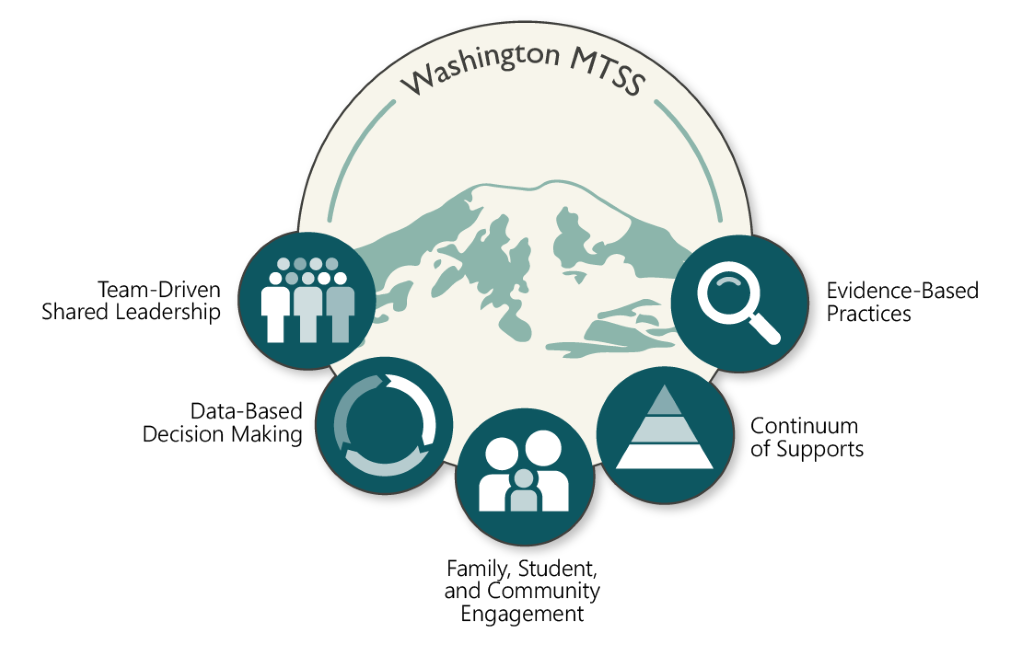 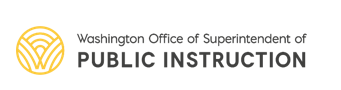 The Three A’s of Data Literacy – Principal’s Role
Data-based Decision Making
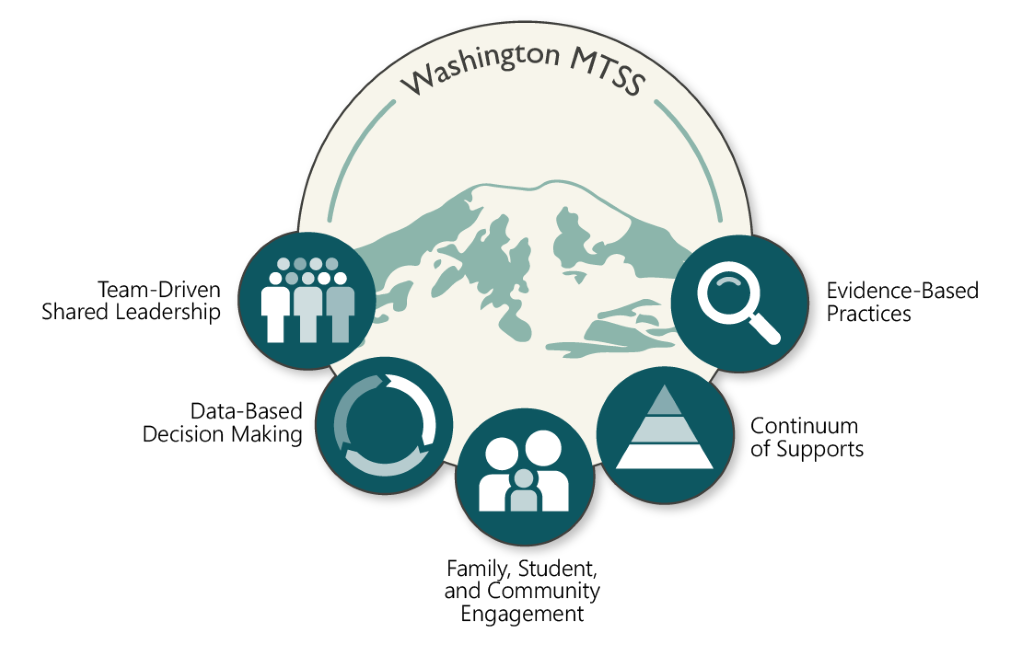 Guiding questions to keep asking:

Who is missing?
Why are they missing?
What other information do we need to answer these two questions?
Are we ready to hear it's us, not them?
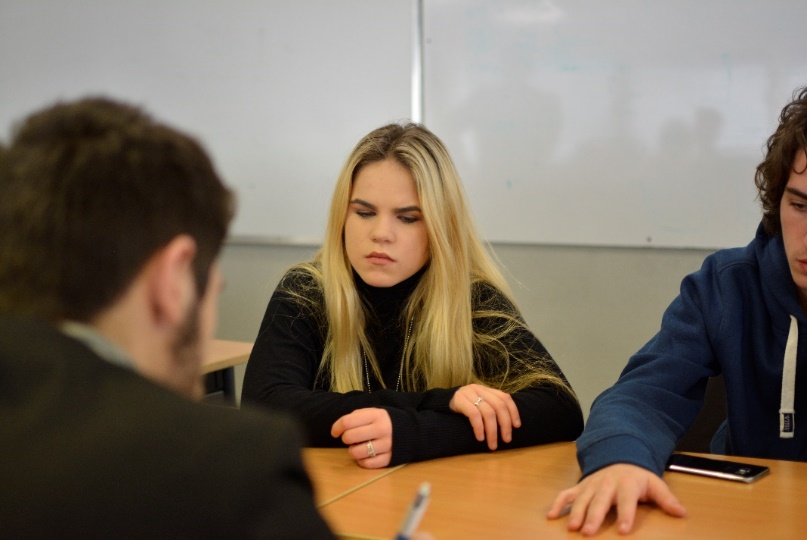 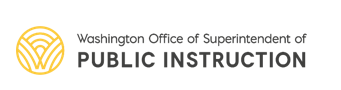 This Photo by Unknown Author is licensed under CC BY-SA
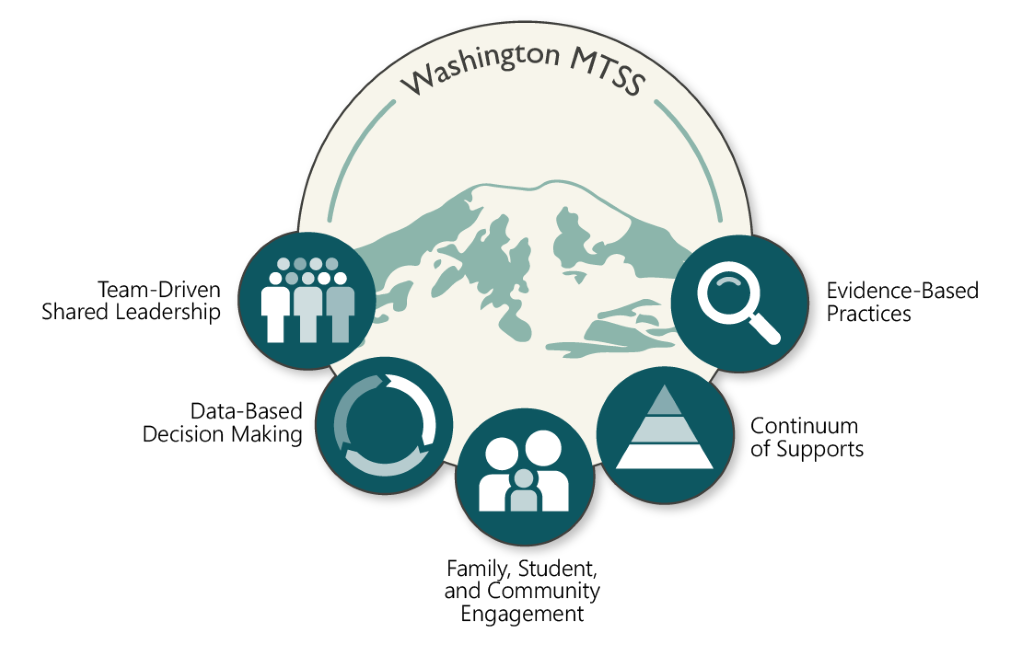 Team Data Literacy Capacity
What other data sources (besides attendance) can help you answer these questions?
Qualitative data (empathy interviews, student voice, focus groups, surveys, etc.)
Screening data (SEB, Academic, Attendance, Incident)
Health, safety data, transportation Data
Systems/practices fidelity data (PBIS, Attendance, Shape)
Students and families are critical contributors to this knowledge
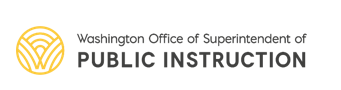 Tier 1 Attendance Data – Prevention
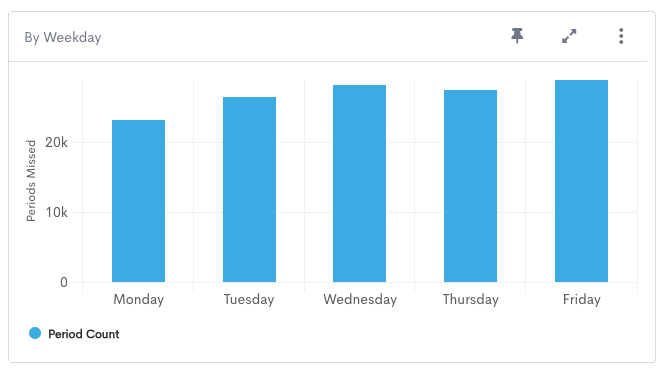 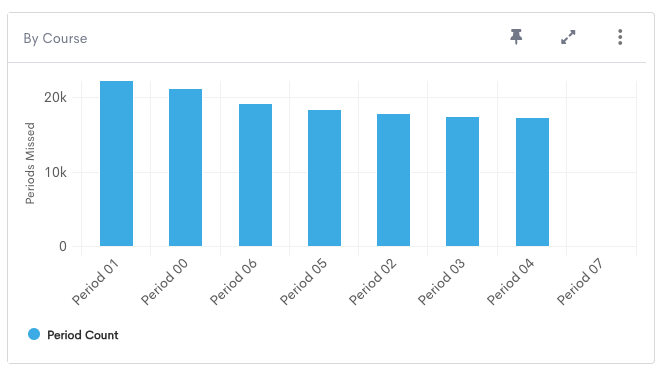 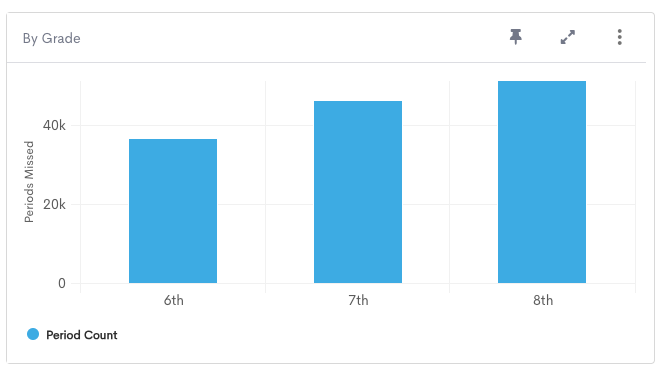 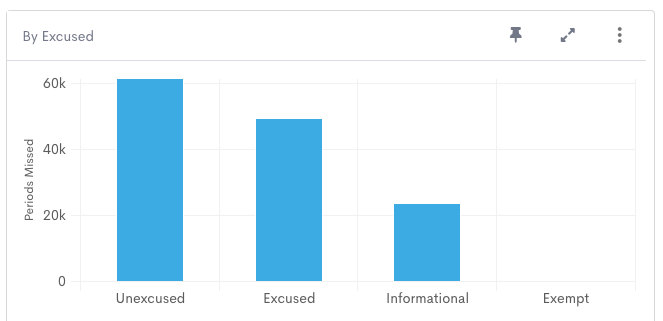 PBIS/Attendance Teams
Big 3 - Who, When, Why 
Precision Problem Solving
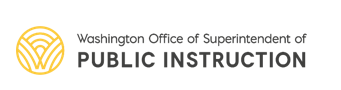 Data, Prevention & Barriers, Interventions
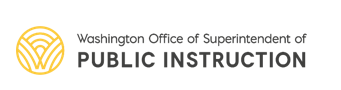 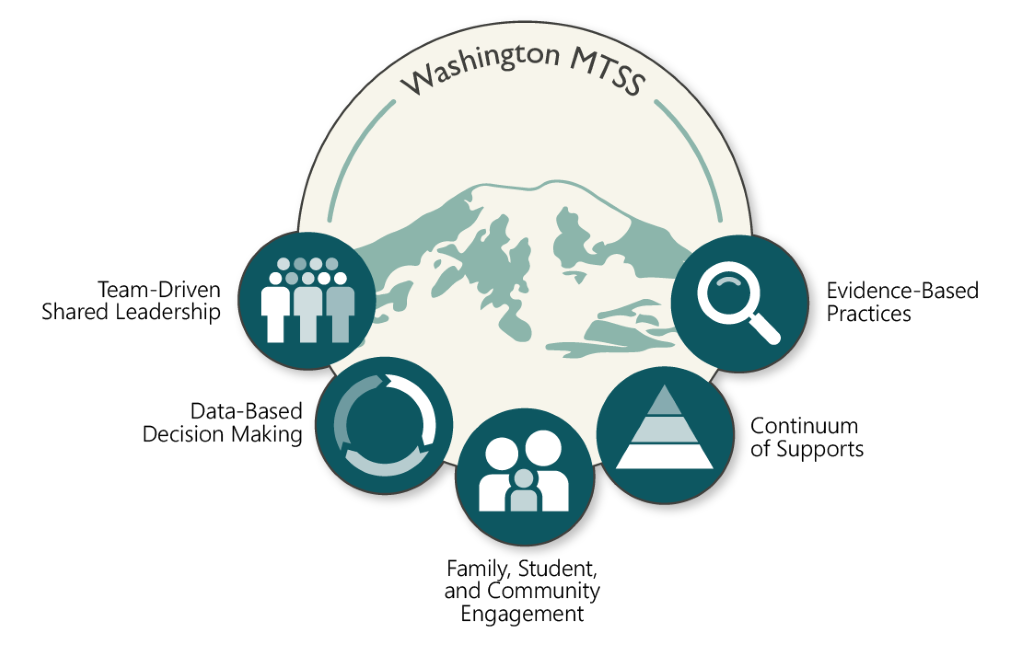 Washington MTSS
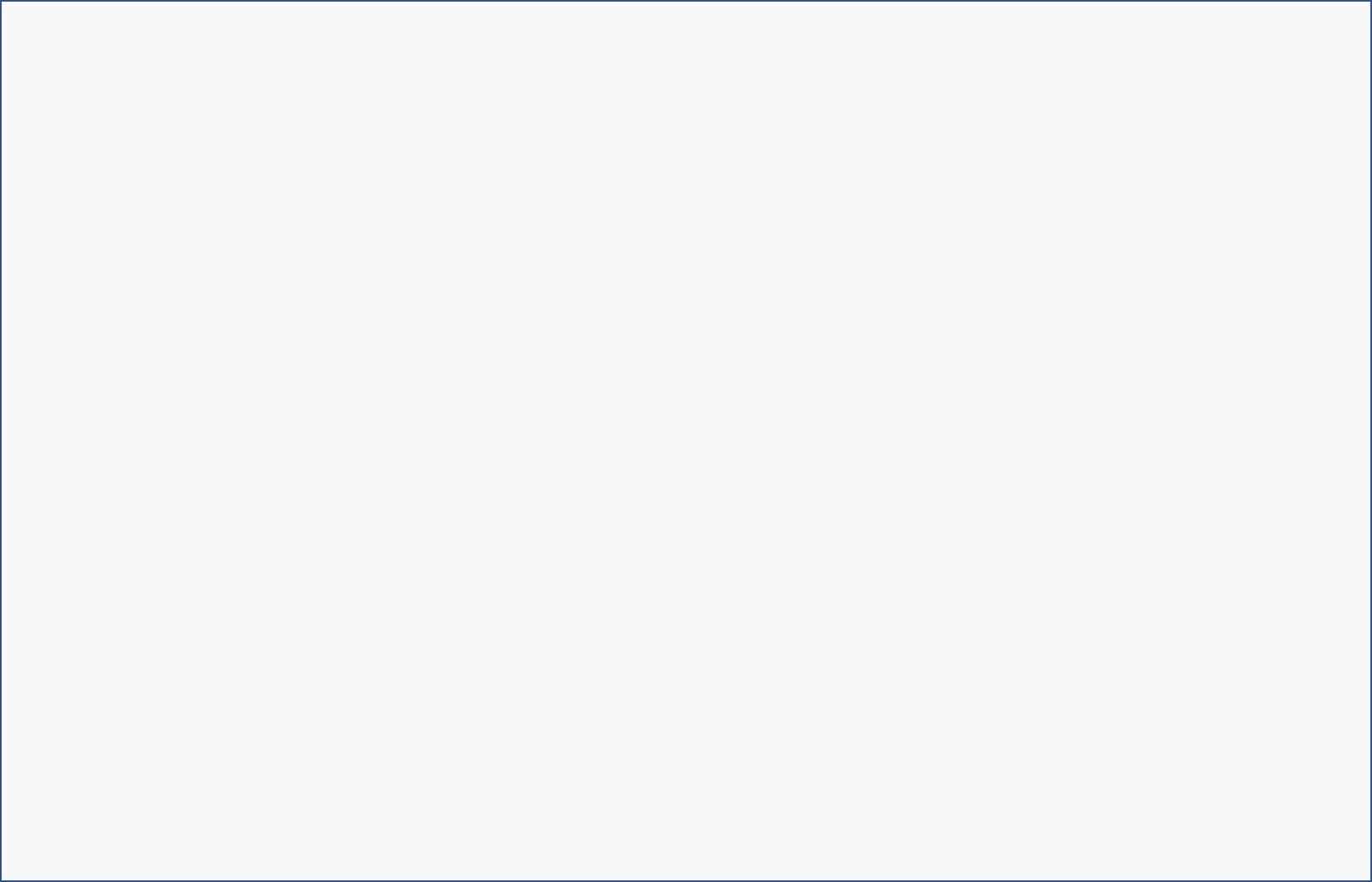 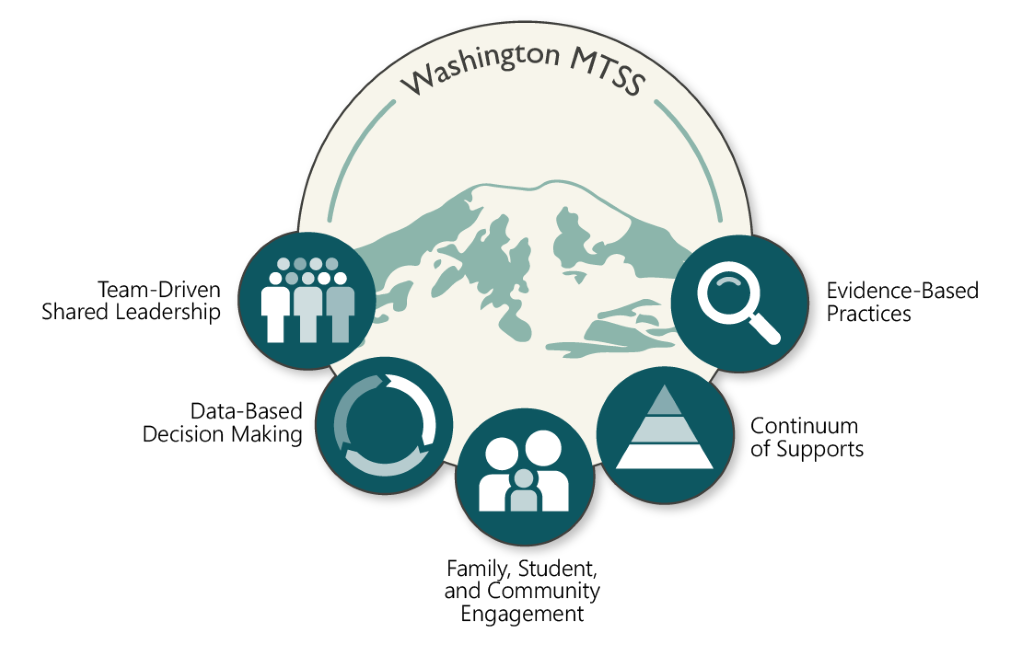 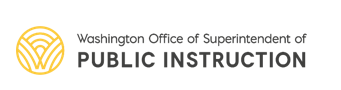 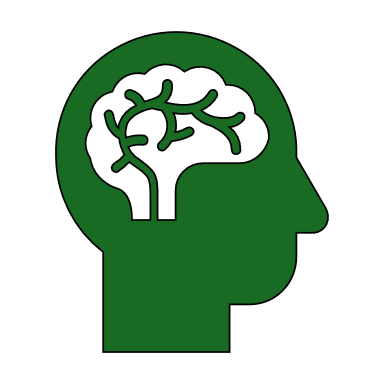 Guiding Question
Is this practice beloved or predatory?
Does this practice maintain dignity, or does it shame?
[Speaker Notes: As a leader: always asking yourself is this practice]
Teaming Around Attendance
Teams
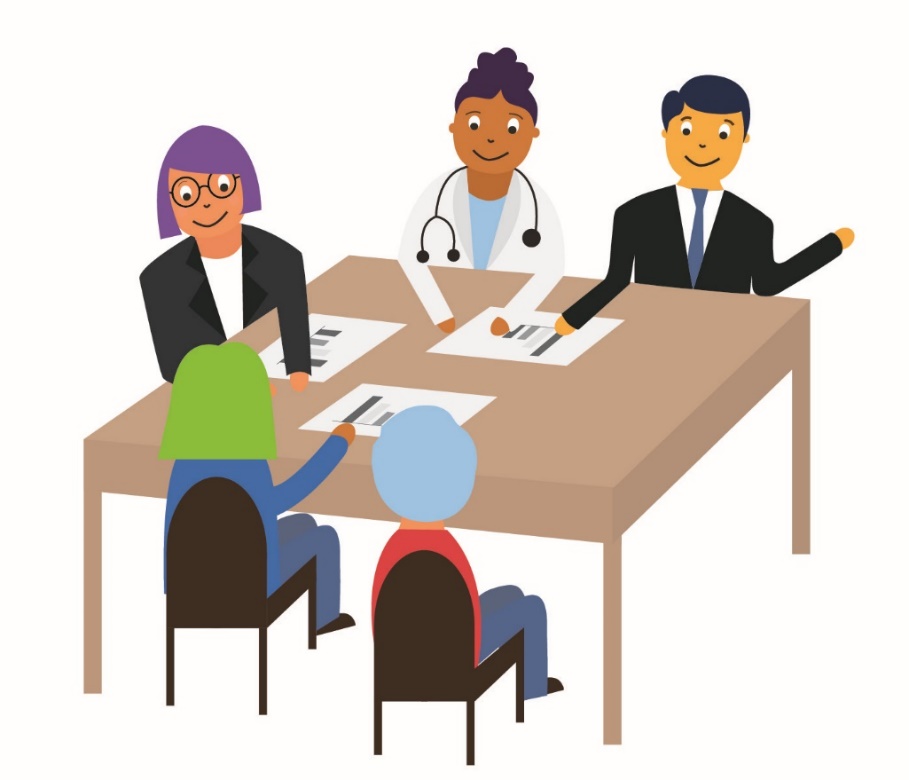 Who could be on the team?
Principal/Assistant principal
Attendance clerk/front office
Counselor(s)
Nurse
School Psychologist
Parent
Teams
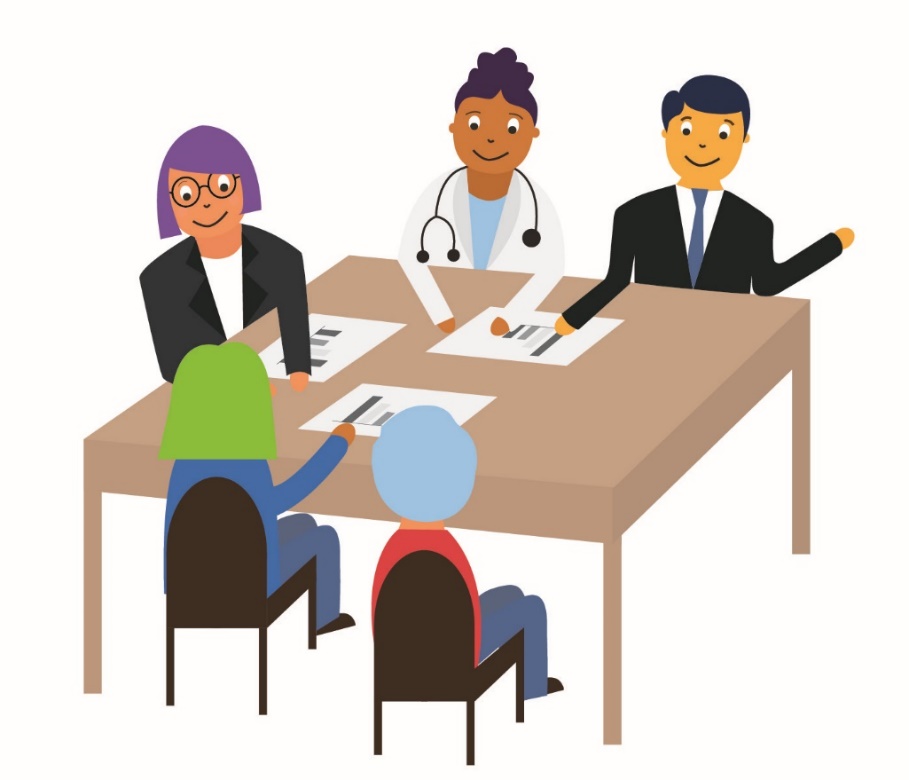 What does the team do?

Use qualitative/quantitative data 
Plan tier 1 activities
Monitor student data weekly
Coordinate interventions to support students that are chronically absent or at-risk
Connect families and students to resources
Monitor progress.
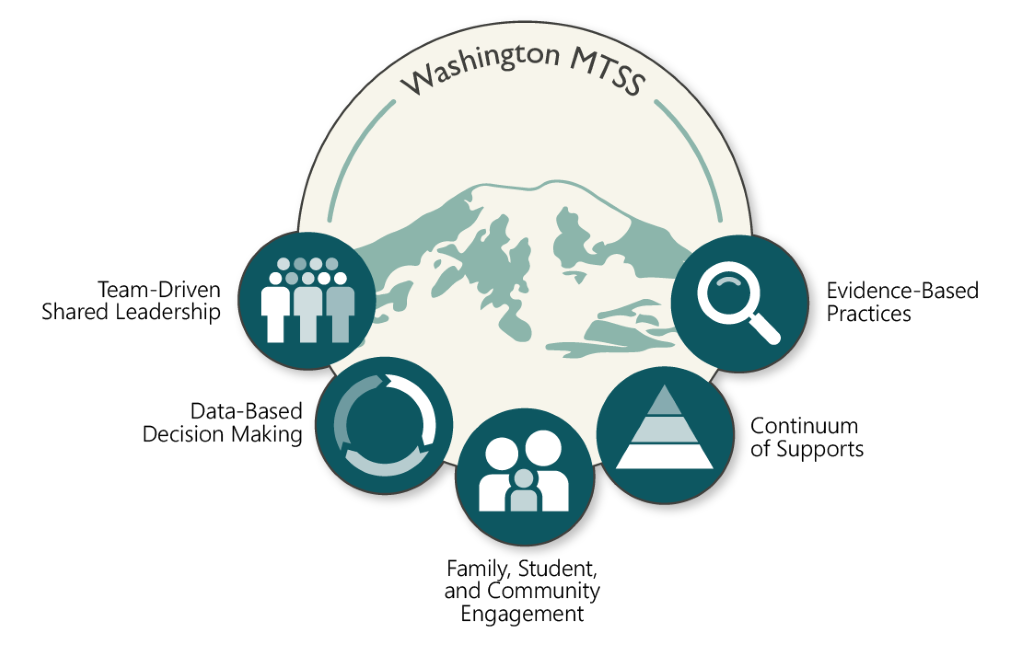 Teaming for Better Attendance
Team(s) Functions 
Analyze schoolwide and student group attendance trends 
Organize an attendance continuum of support
Tier 1 - Establish universal prevention each month
Tier 2 - Define and Monitor Intervention Groups 
Tier 3 - 1:1 Case Management 
Leveraging student voice
Tips
Functions may not be the fulfilled by the same team
Functions may fit or be added to existing teams
Teams might be 2 people!
Principal’s Role

Authorize, sponsor and support teaming on attendance.
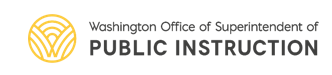 [Speaker Notes: Team can be embedded
Mobilize the school and greater community to address attendance
This aligns with the AWSP Leadership framework – which calls out Planning with Data and Closing the Gap]
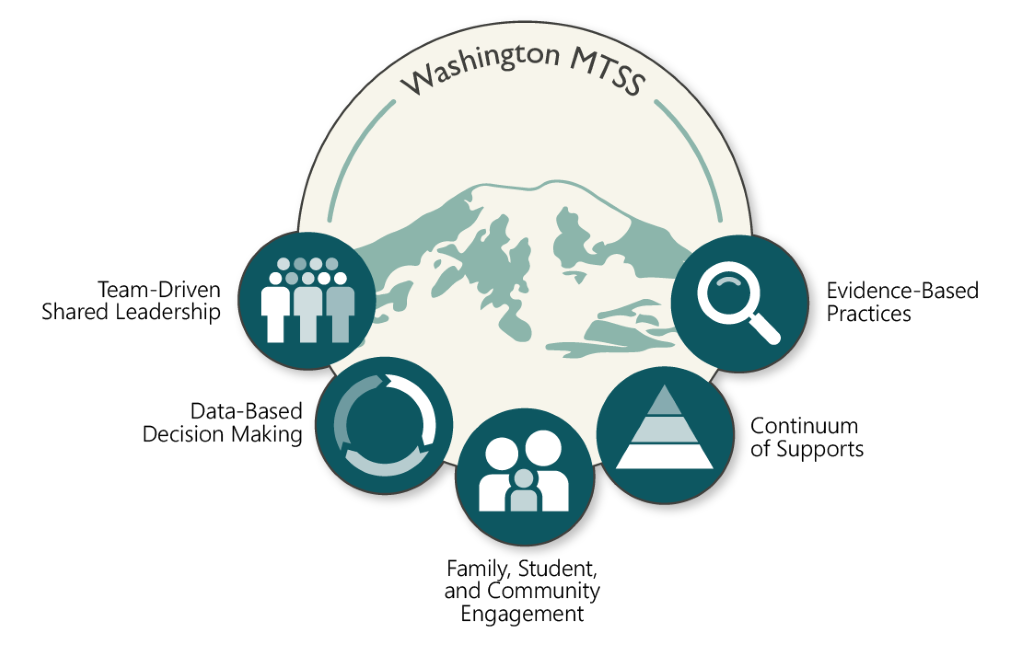 Teaming for Better Attendance
Tips
Functions may not be the fulfilled by the same team
Functions may fit or be added to existing teams
Teams might be 2 people!
Principal’s Role
Authorize, sponsor and support teaming on attendance.

Counselor’s Role
Multiple options: team lead, data champion, always brings a school counselor lens
Team(s) Functions 
Analyze schoolwide and student group attendance trends 
Organize an attendance continuum of support
Tier 1 - Establish universal prevention each month
Tier 2 - Define and Monitor Intervention Groups 
Tier 3 - 1:1 Case Management 
Leverage student voice
[Speaker Notes: I know in many of your districts you wear many hats and some of you may even be the Principal and the Counselor at your school. The Principal is a key role for authorizing, sponsoring, and supporting the teaming on attendance. A counselor’s role is to be a team lead, a data champion, and the person who always brings a school counselor’s lens of the whole child.]
Tier 1 Attendance Strategies
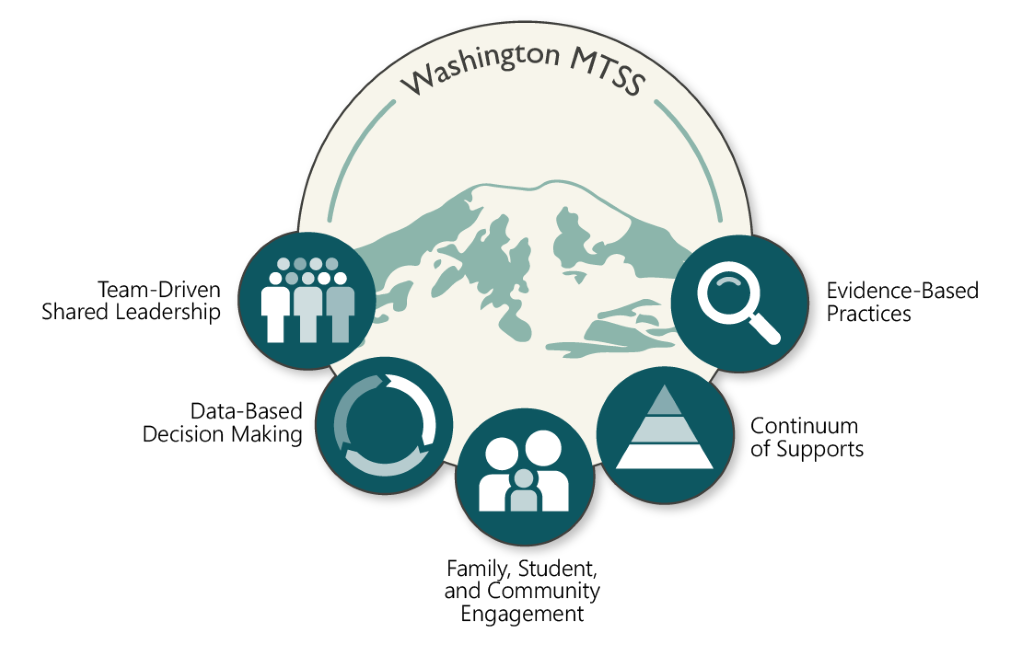 Awareness & communication
Do parents know how to excuse absences? 
Are schedules and attendance expectations communicated clearly and consistently?
Impact of attendance on the whole child is widely understood – families, students, and educators
Clear expectations of teachers 
Incentives, celebrations & fun competitions
Connection to caring adult in the school
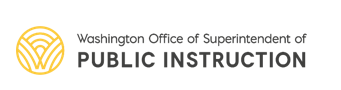 [Speaker Notes: Personalized communication to families when students are absent that sustains dignity like “Welcome back” and “We missed you” messages]
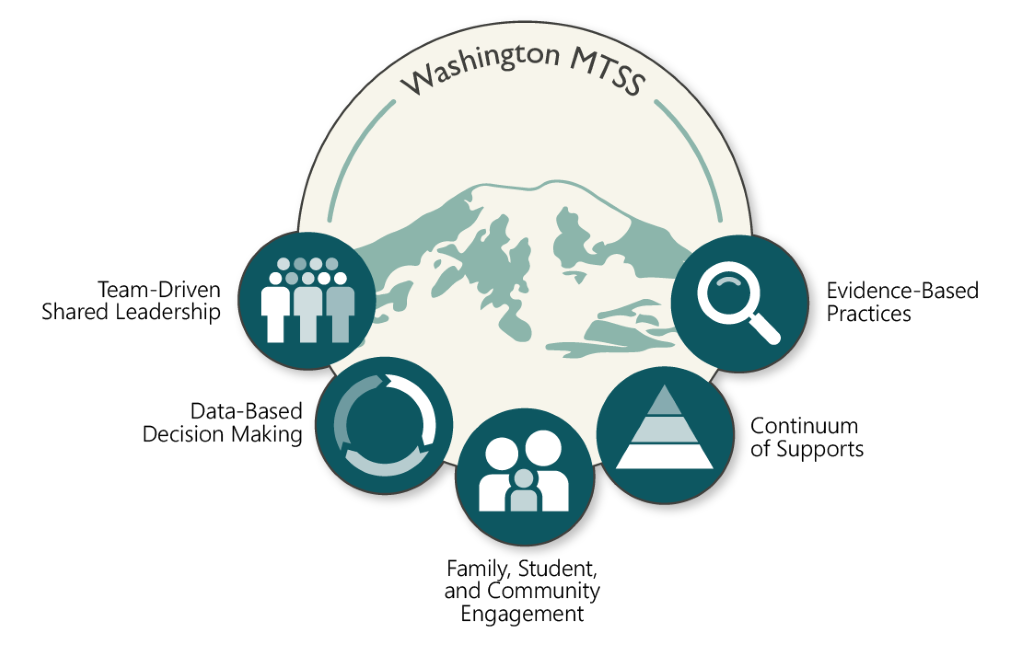 Welcoming communication
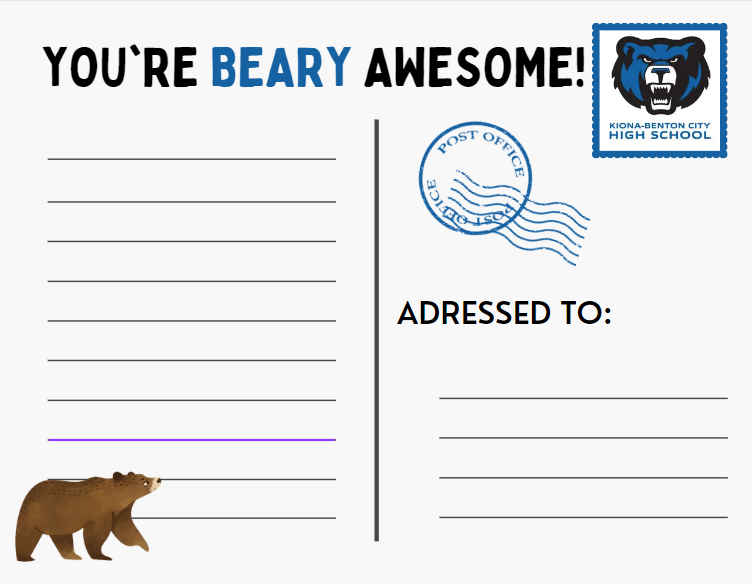 Front office communication
Welcome back environment after school breaks 
Follow up post-cards
How to talk to parents about attendance-communication that works
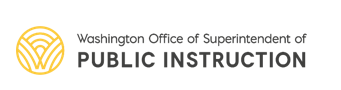 Tier 1 – Real World Examples
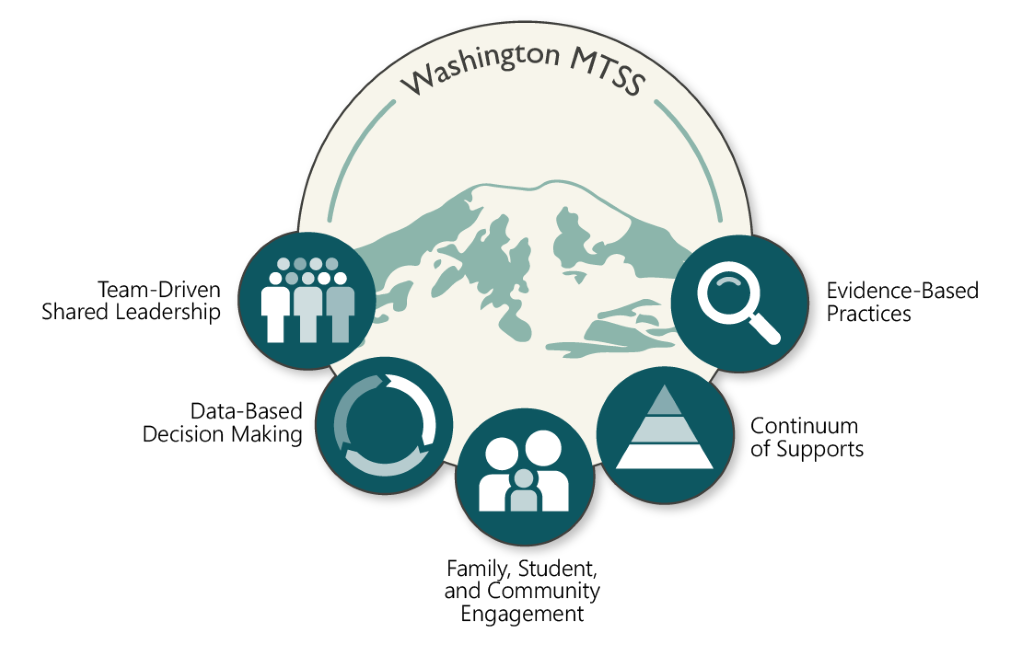 Human-Centered Attendance Communications
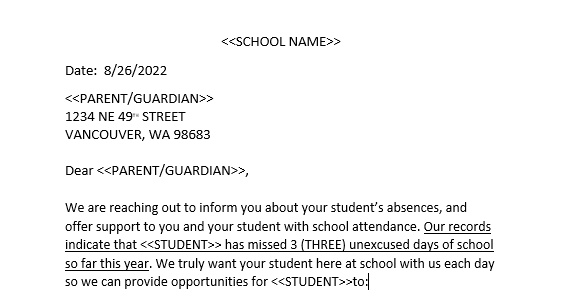 OSPI Letter Templates
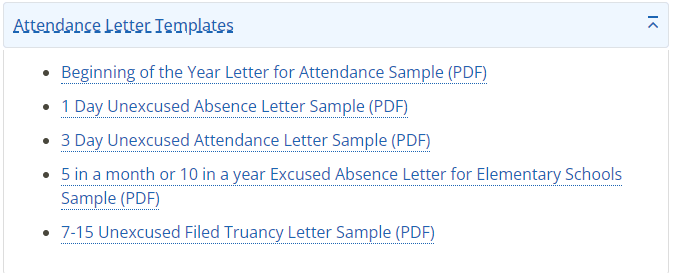 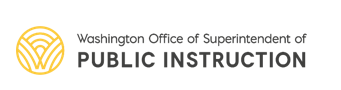 Resource: OSPI Attendance Resources & Materials
[Speaker Notes: Universal means data driven too. 
As a leader this practice is: supportive or harmful. Is it shame and blame or supportive]
Tier 1 – Real World Examples
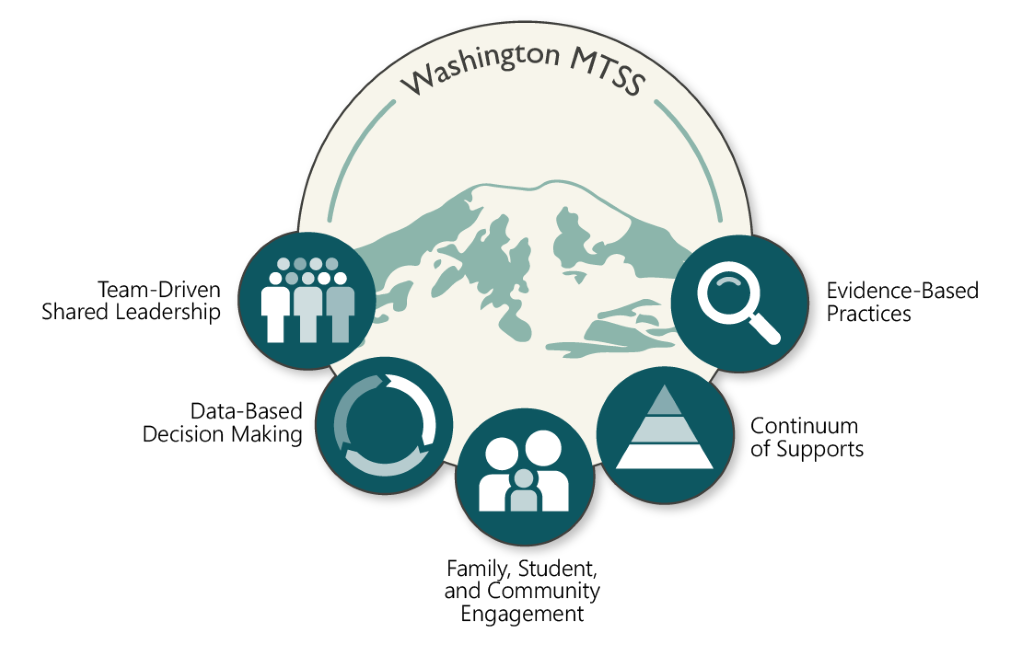 Improved Attendance Awards & Incentives
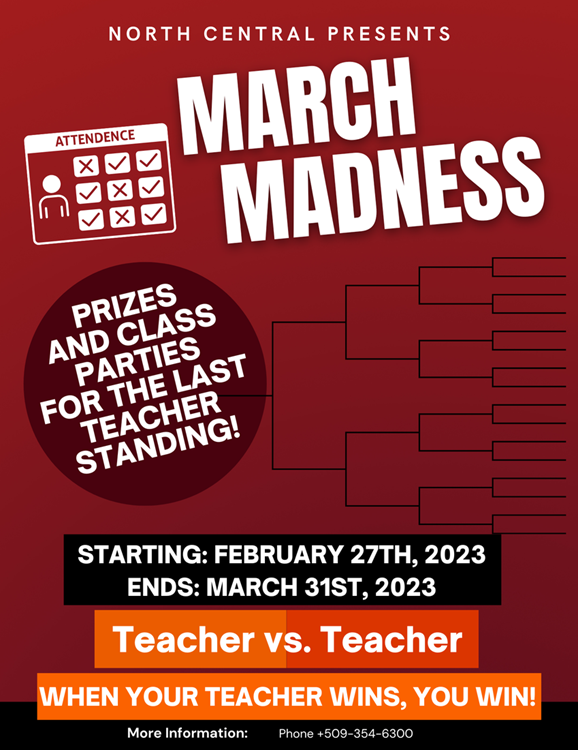 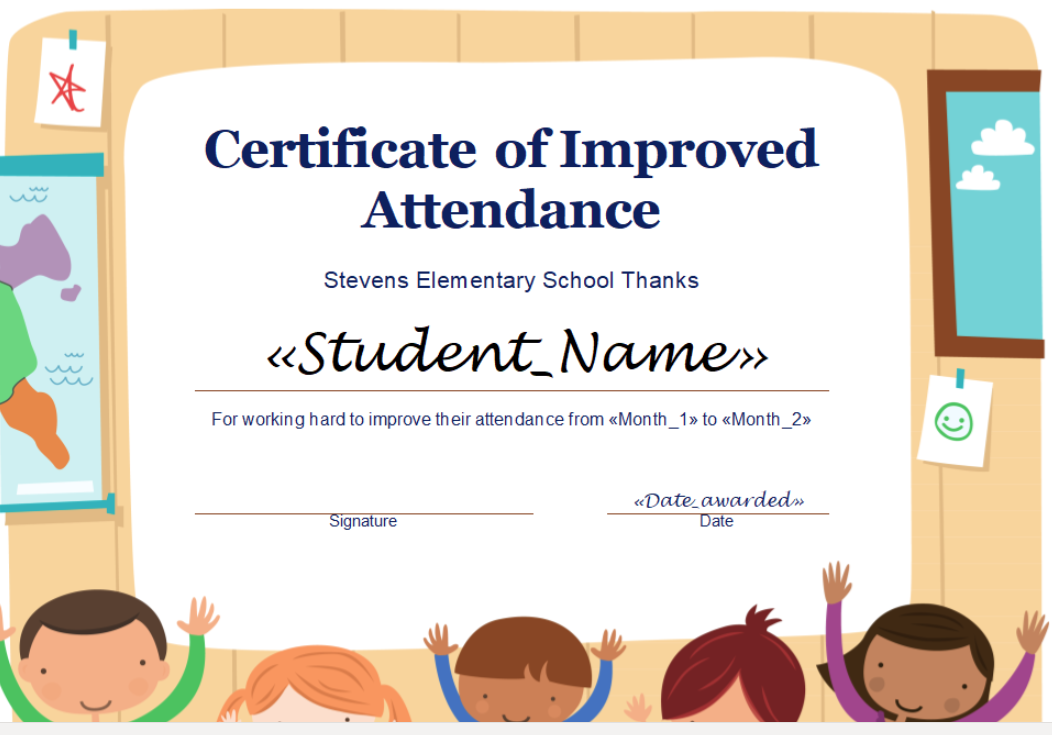 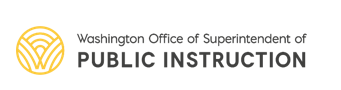 Attendance Challenges
[Speaker Notes: No perfect attendance, recognize improved attendance, lots of opportunities for individuals and whole classrooms or grades
Asking students what would incentive them?]
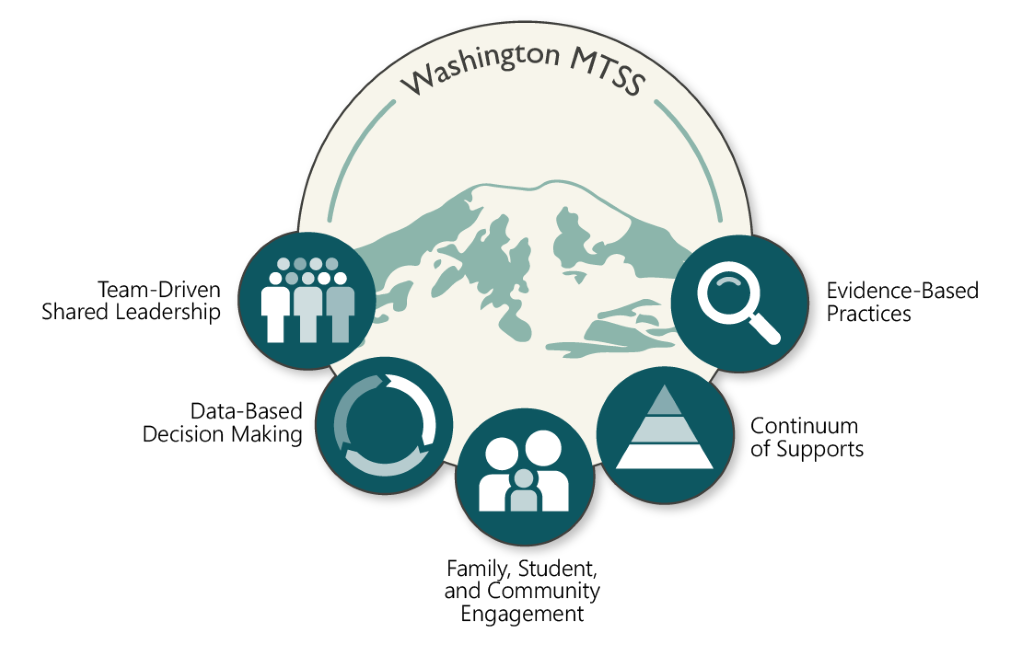 Nudge Letters
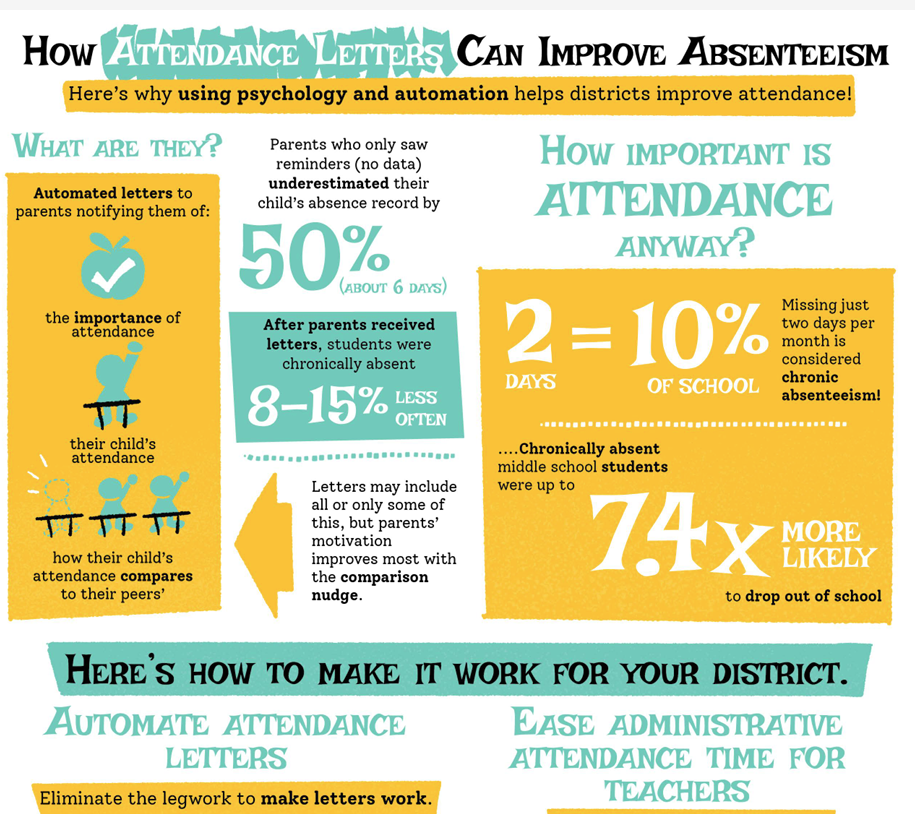 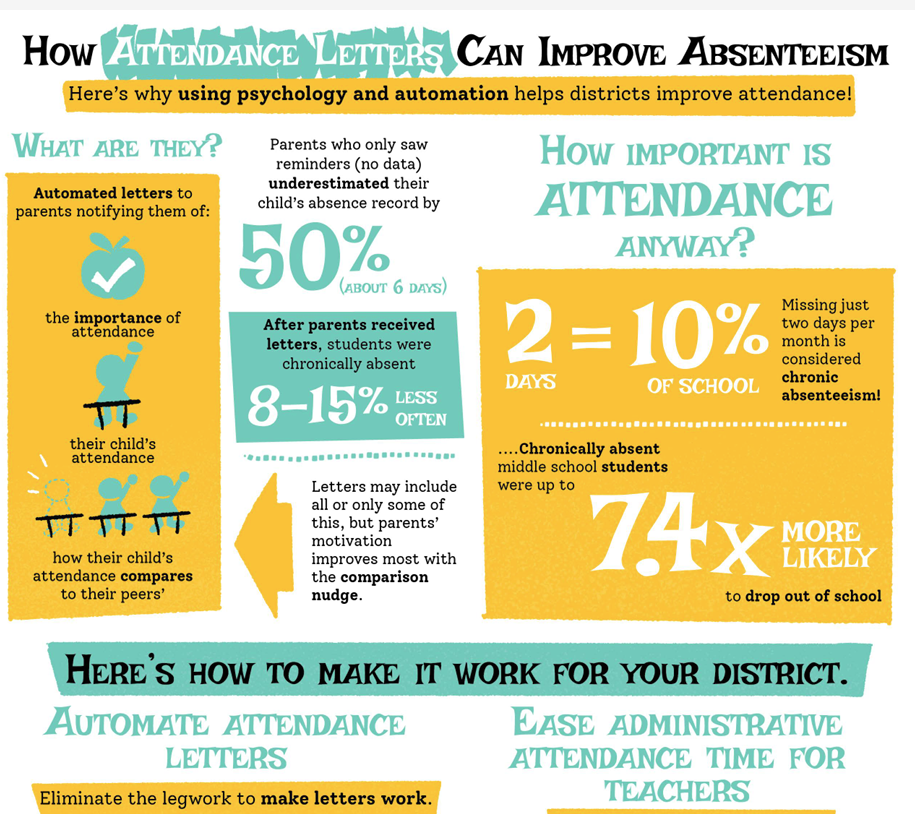 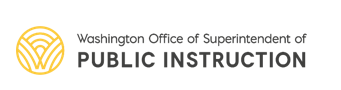 [Speaker Notes: It is a researched based method to impact change. What are you nudging?]
Nudge Letters
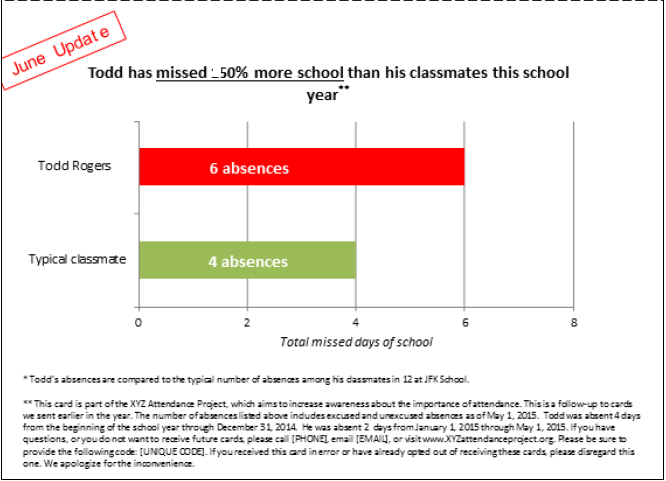 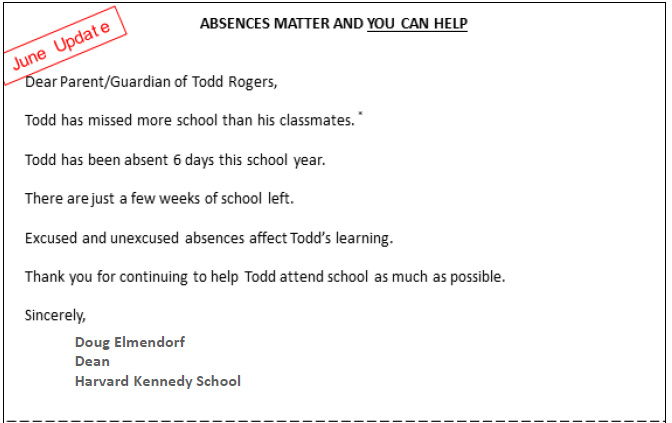 Todd Rogers, PhD, Harvard S3Labs
11/1/2024
85
Closing Slide
Consider adding links to resources your audience will refer to.
Provide your contact information and preferred form of contact